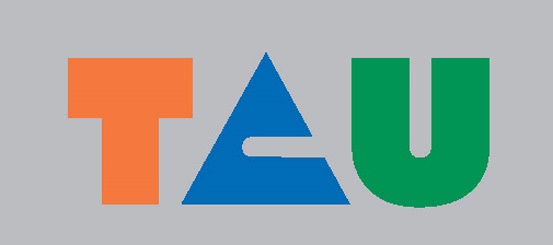 SEATING
STADIONOVÁ  SEDADLA
tauSeating s.r.o.
www.tau.cz
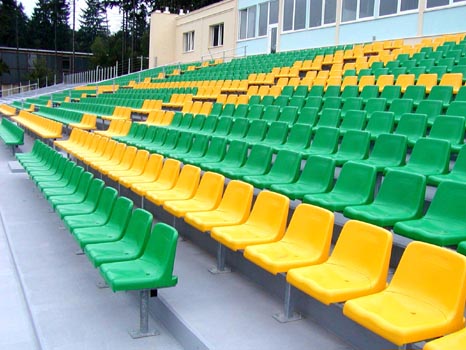 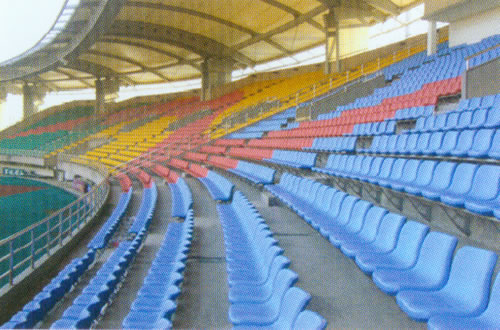 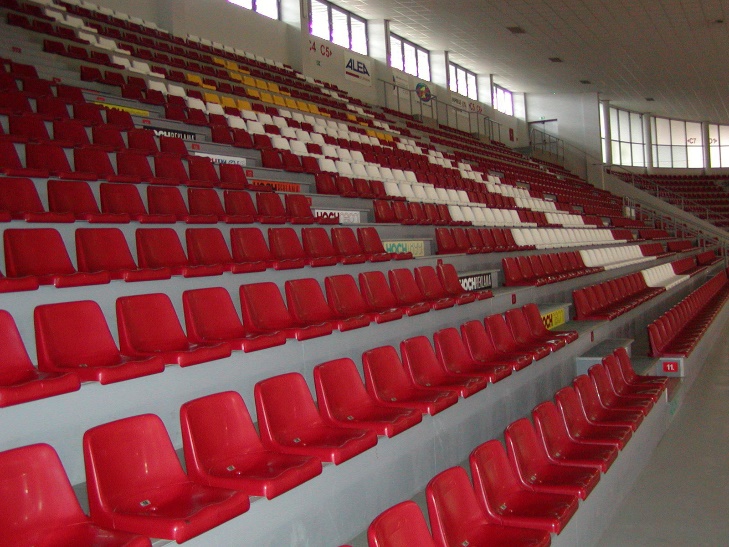 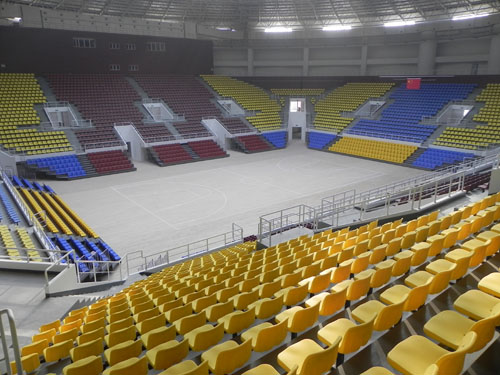 Současný stav
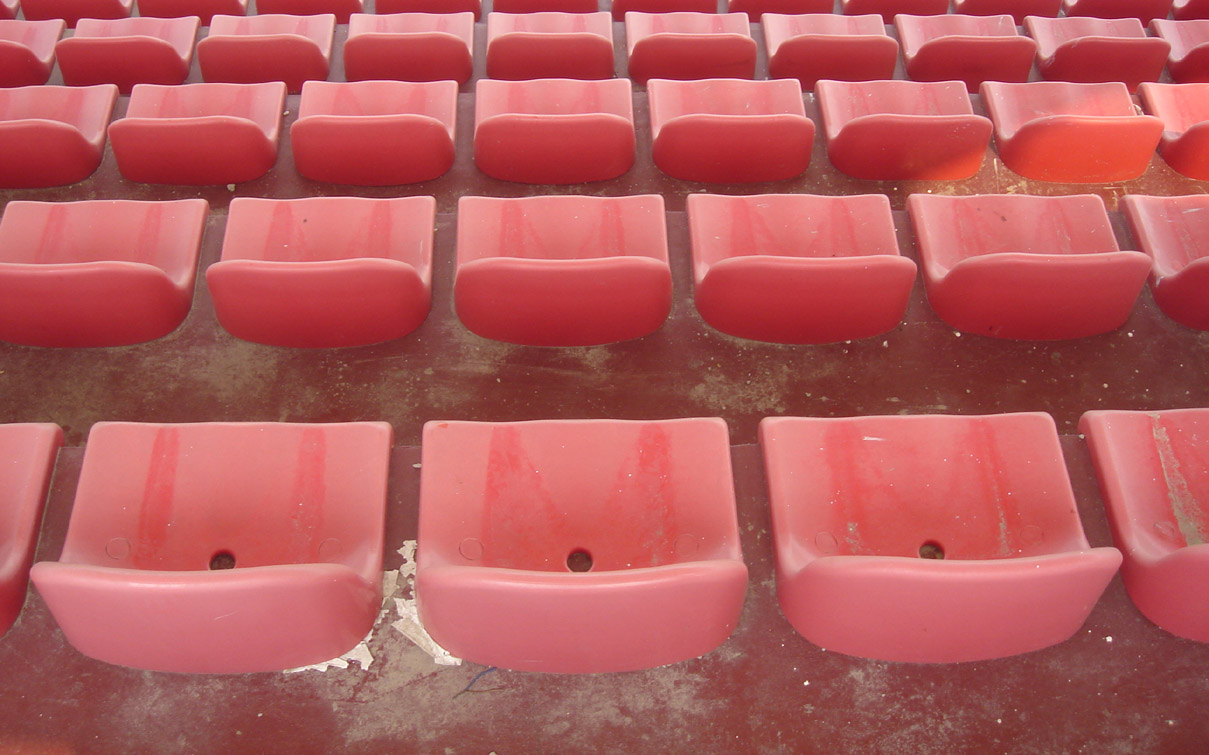 Nikdo nechce , aby jeho stadion za pár
roků vypadal podobně, jako na tomto obrázku
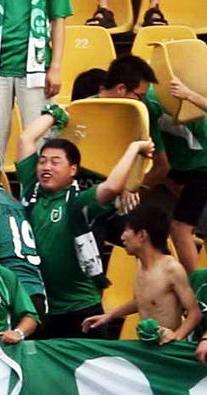 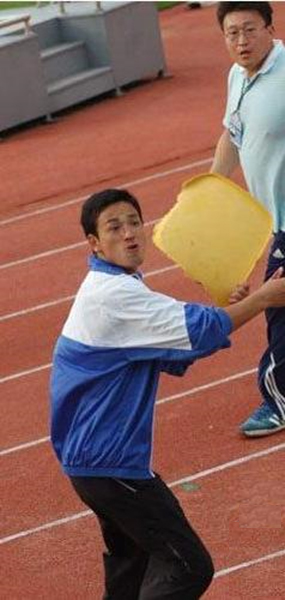 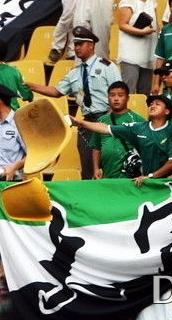 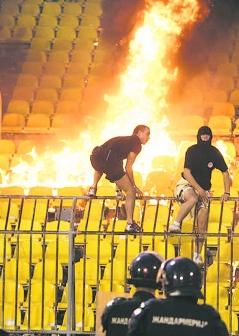 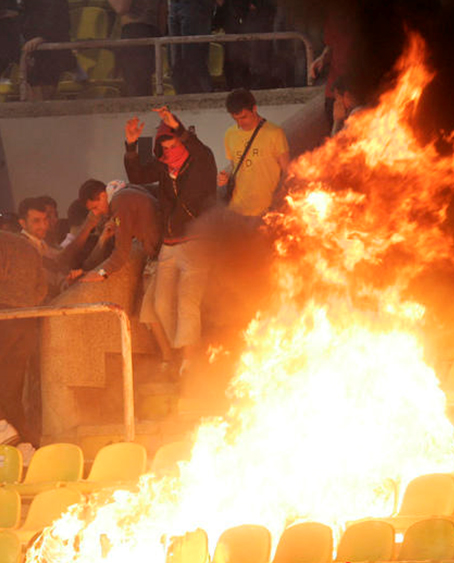 Řádění rowdies
Tak co s tím ….

 To co potřebujete není jen sedadlo，

 To co potřebujete je….

 Bezpečnost、pevnost、komfort
                   a odolnost
Sedadlo , které Vám nyní  nabídneme

nejen vyhoví Vašemu požadavku

a navíc

splní více než jen Vaše představy
Diamond
Serie
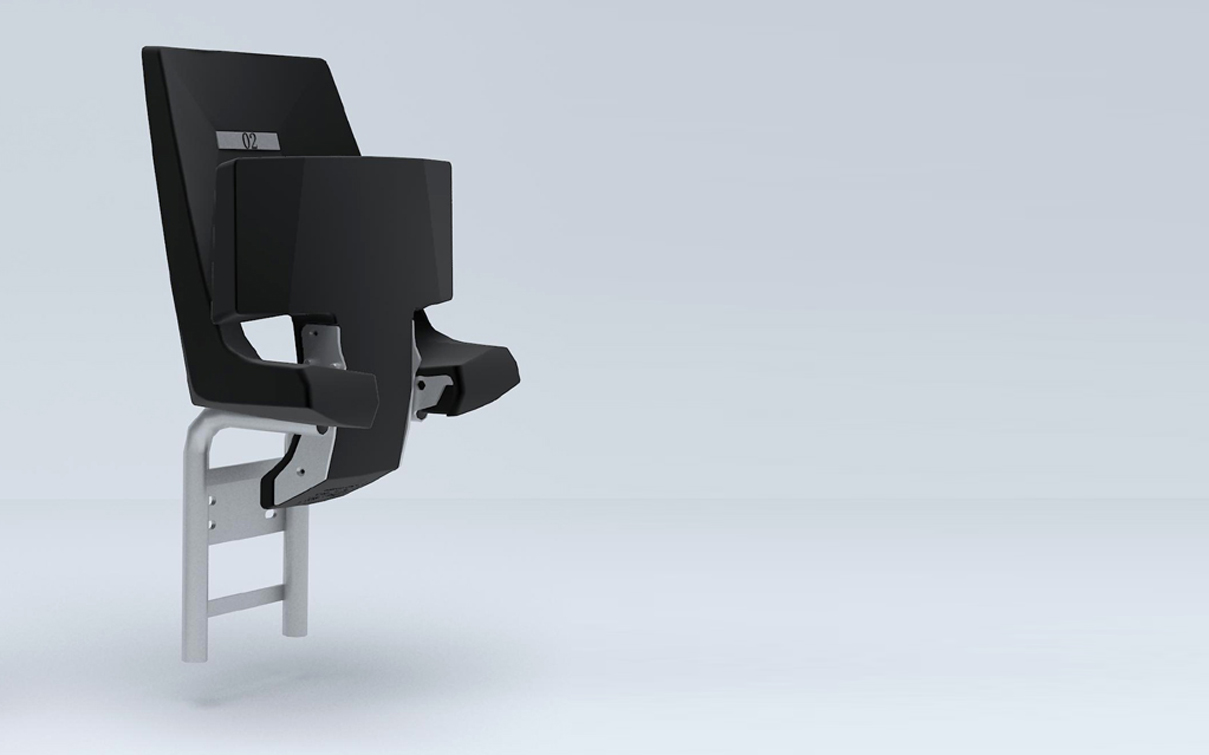 Diamond
TM
Elegantní design
pro stadion budoucnosti
Originálně navržený patentovaný tvar
Patent No.：201130268490.0
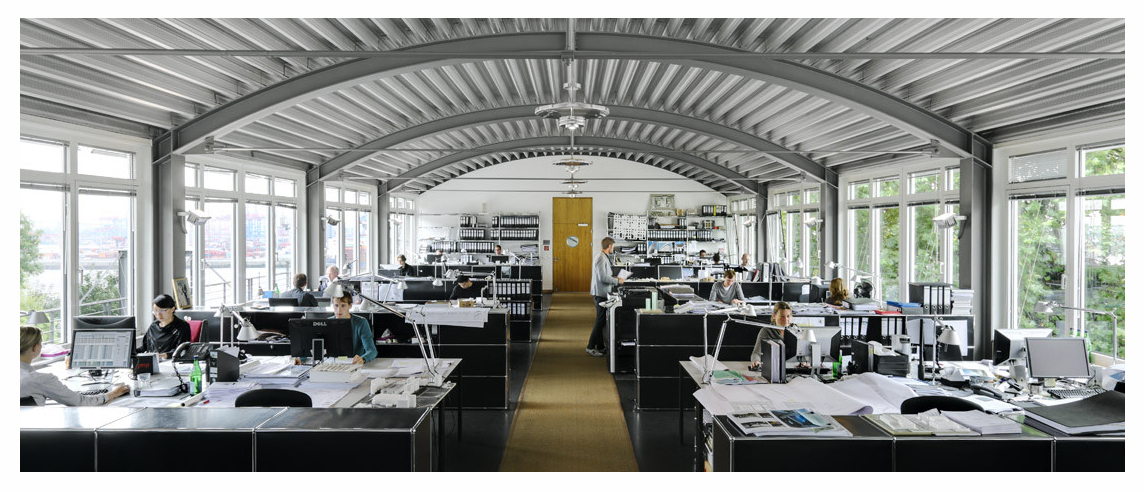 Německá architektonická kancelář  GMP je oceňována  v Evropě a světovém měřítku. Je  číslo 1 v Německu a řazena na 5. místo ve světě。Na projektu sedadla Diamond spolupracovali  skuteční odborníci s praxí v oboru
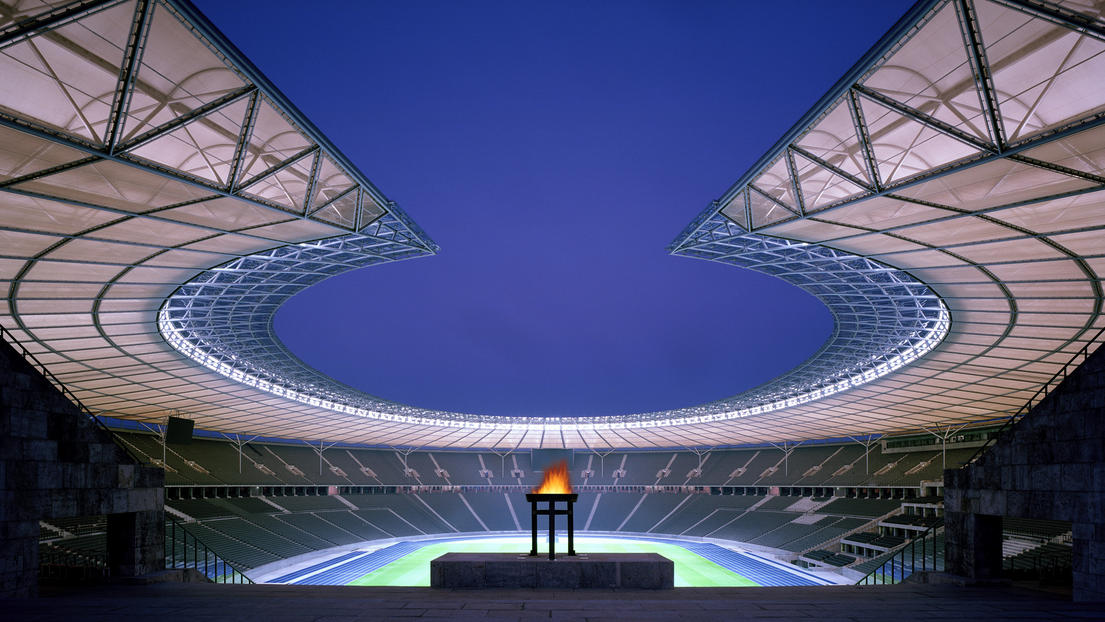 Olympijský stadion v Berlíně -2006 MS
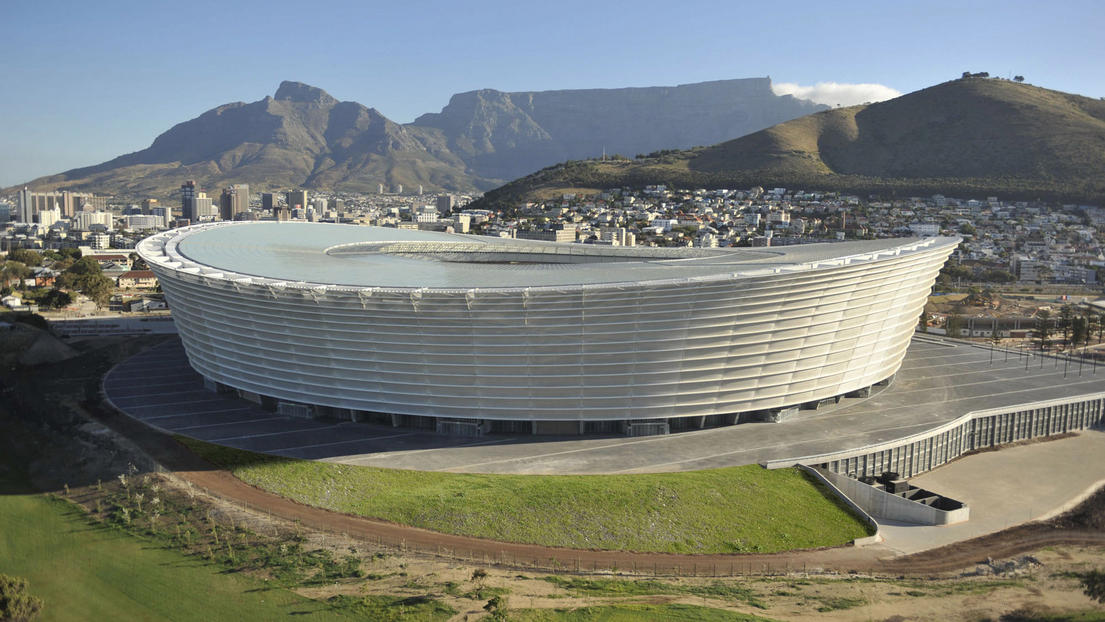 Kapské město Stadion-2010 MS
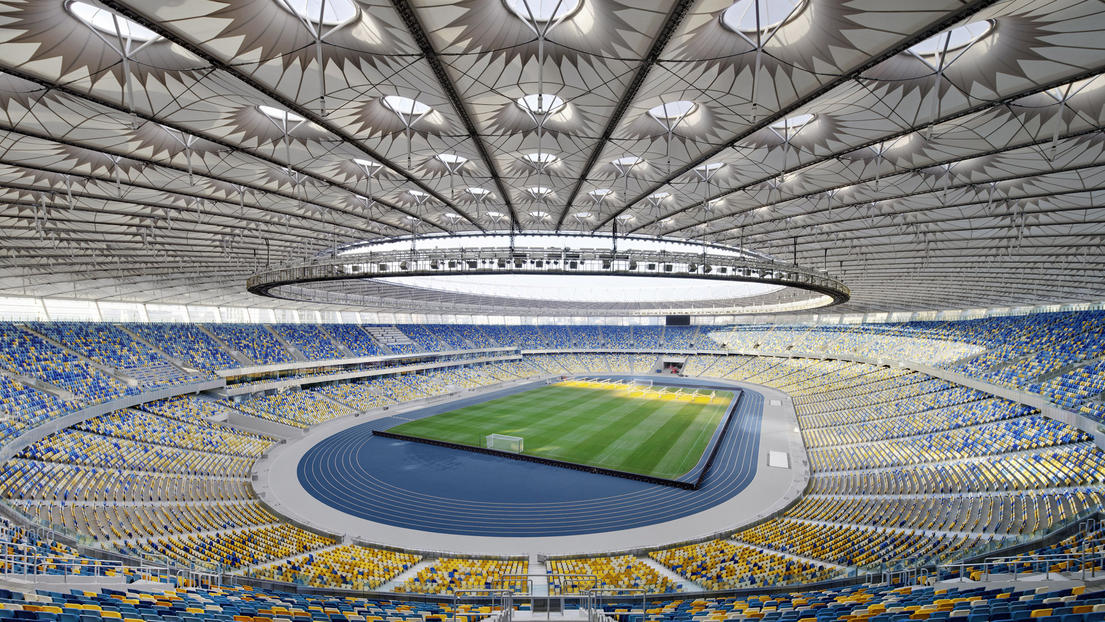 Ukrajinský  Olympijský  Stadion -2012 ME
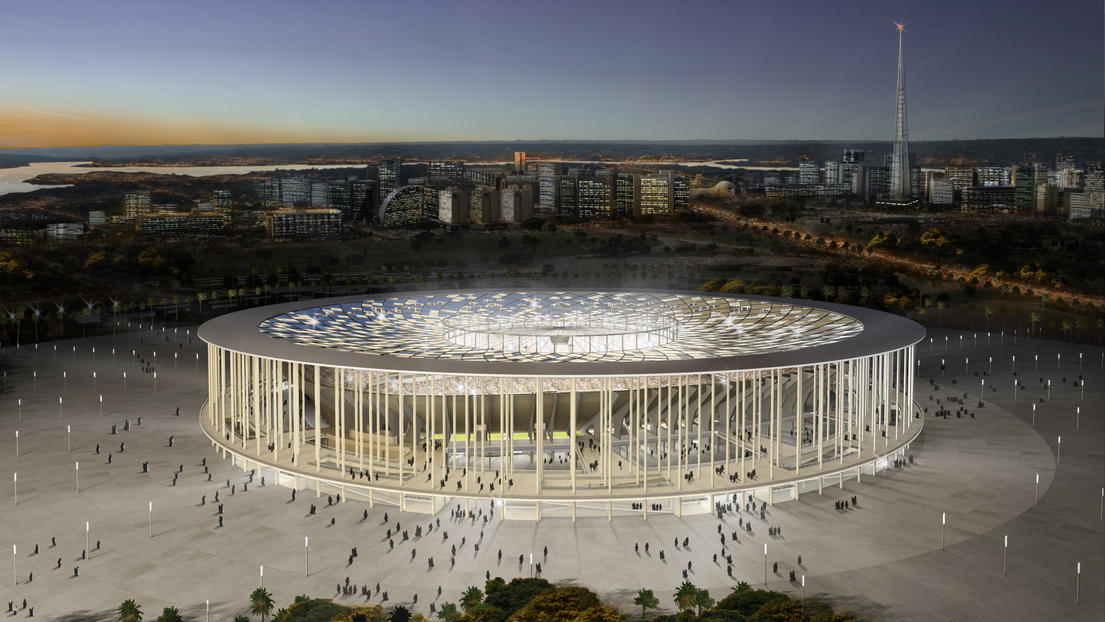 Brasilský Stadion-2014 MS
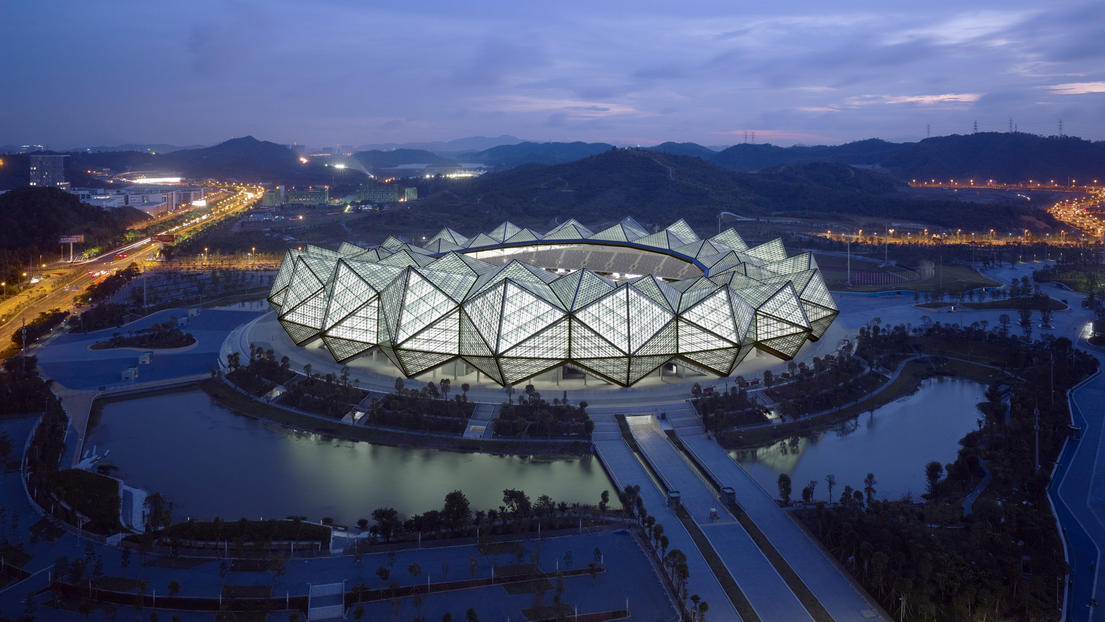 Universiáda v Shenzen
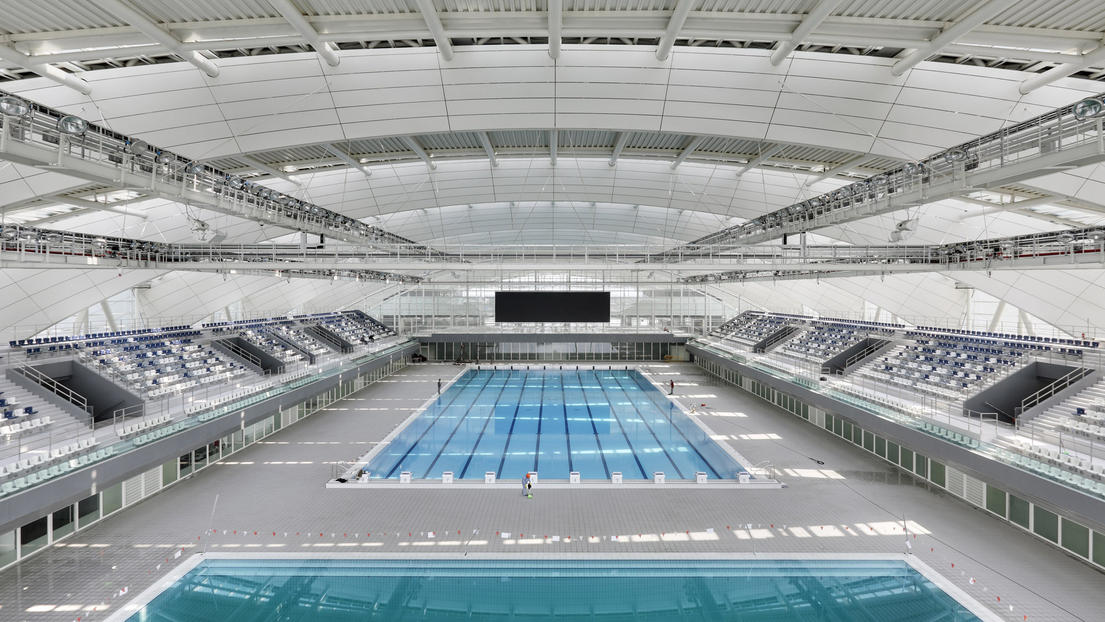 Shanghai Cetrum vodních sportů
1
Moderní a
 jednoduchý design
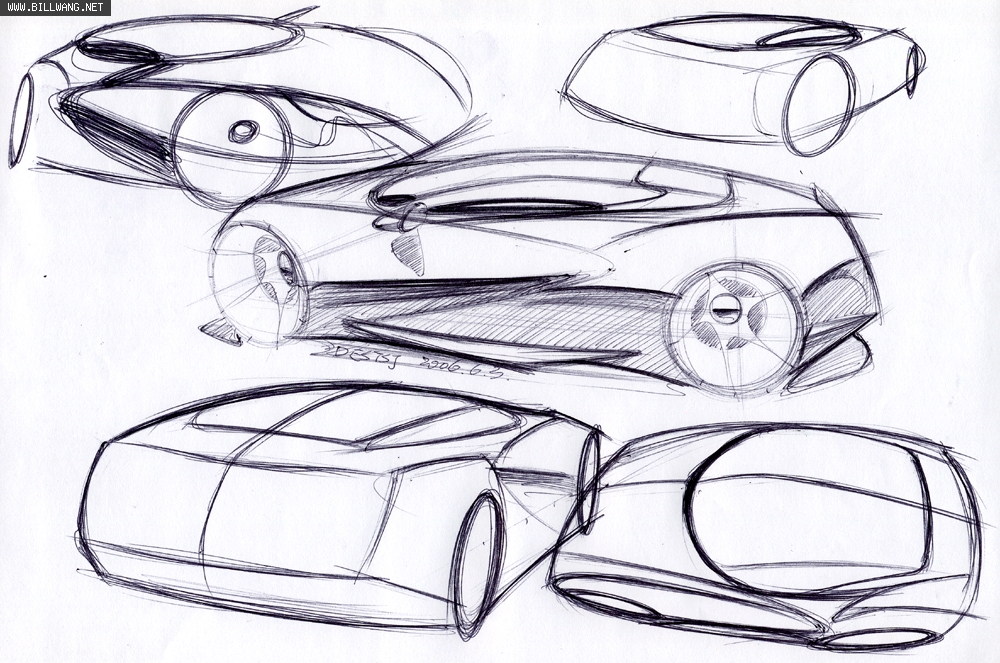 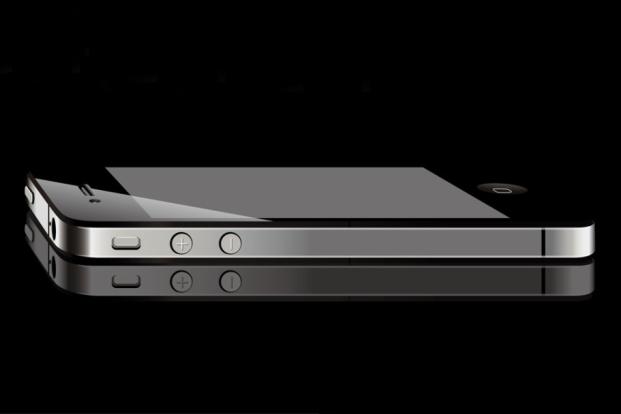 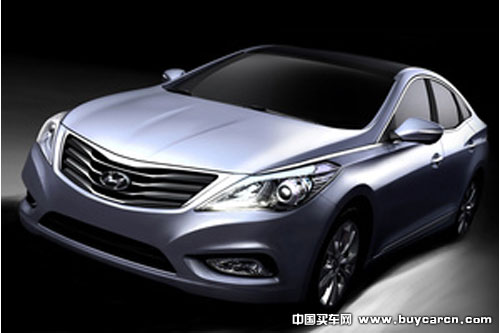 Jednoduché hladké linie
Principem jsou jednoduché tvary a detaily s důrazem na
   maximální  bezpečnost, odolnost a pohodlí diváka 
       a samozřejmě v neposlední řadě i ekonomii
Priority moderního designu
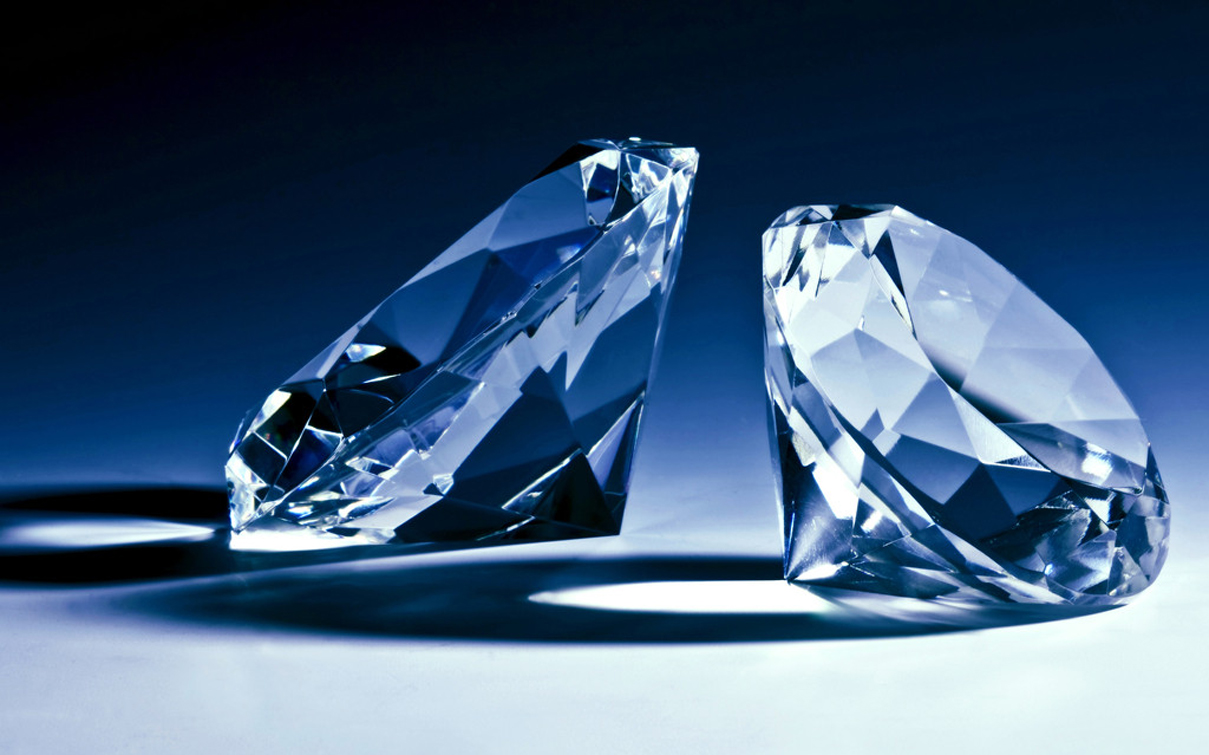 kvalita·věčnost·elegance…
Designový princip….
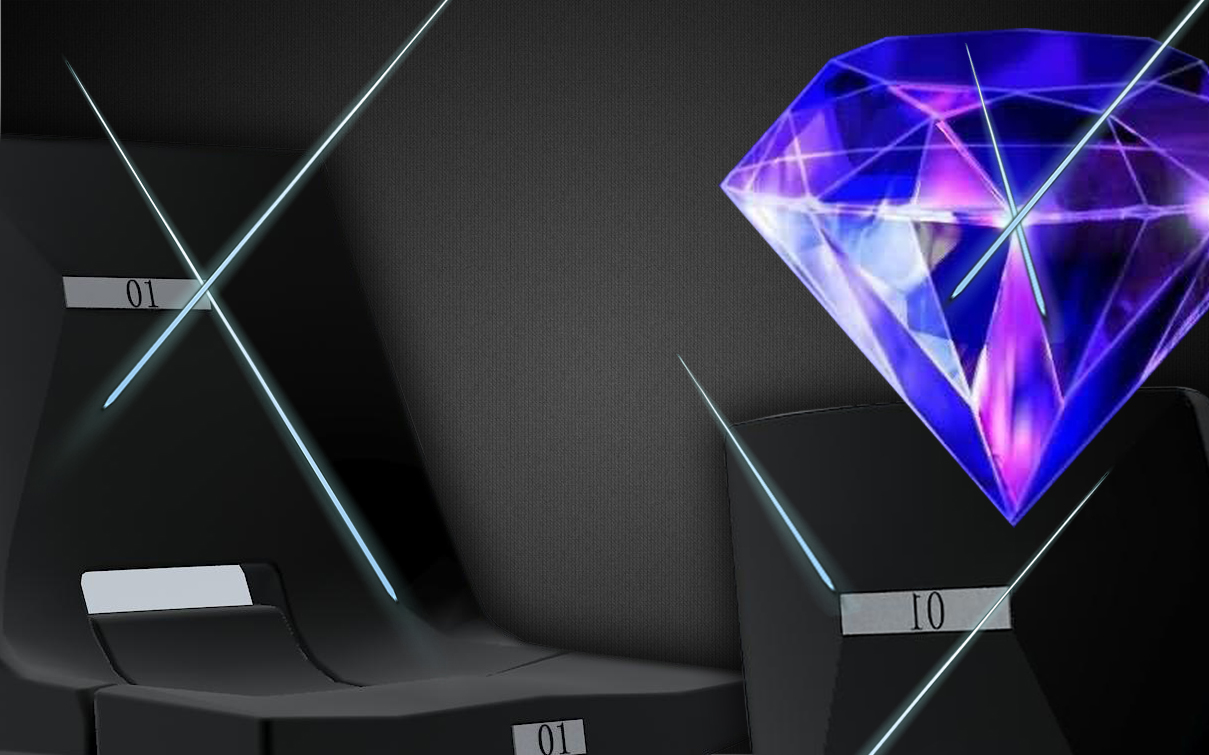 Času odolávající 
elegantní tvar ….
Moderní jednoduchý tvar diamantu s hladkými
liniemi a dynamickým vybroušeným  designem 。
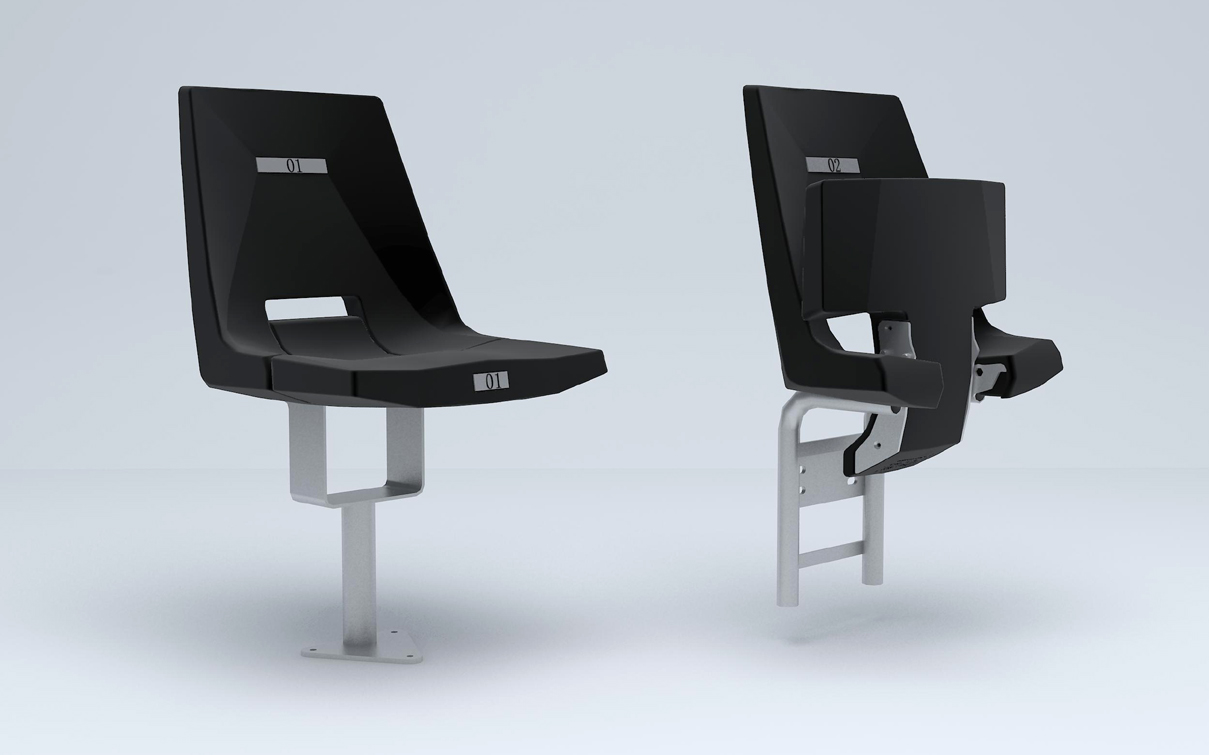 Montáž do podlahy
Montáž do boku stupně
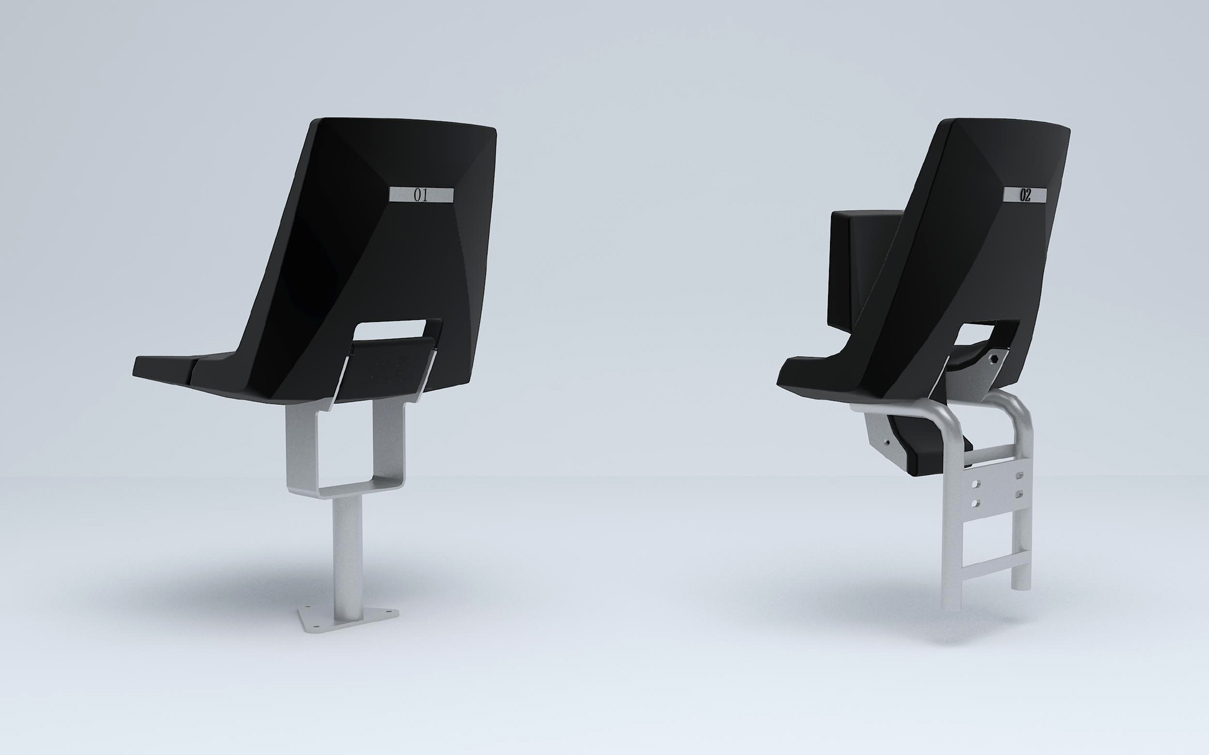 Tvar vyfukovaného
plastu “DIAMOND” dotváří unikátní charakter hlediště ať již stadiónu , tak sportovní haly.
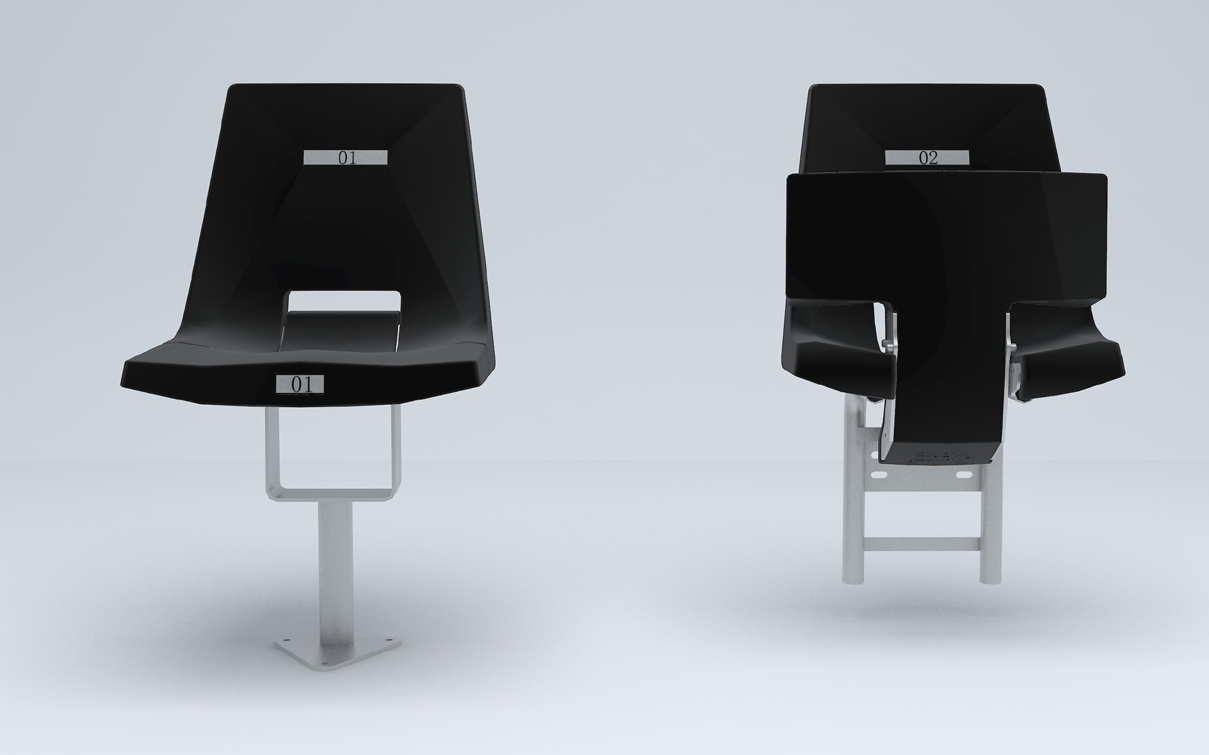 Vysoce kvalitní HDPE materiál zpracovaný technologií vyfukovaného plastu zaručuje pohodlný pocit sezení s důrazem na ergonomii a dlouhou životnost
s mimořádnou odolností
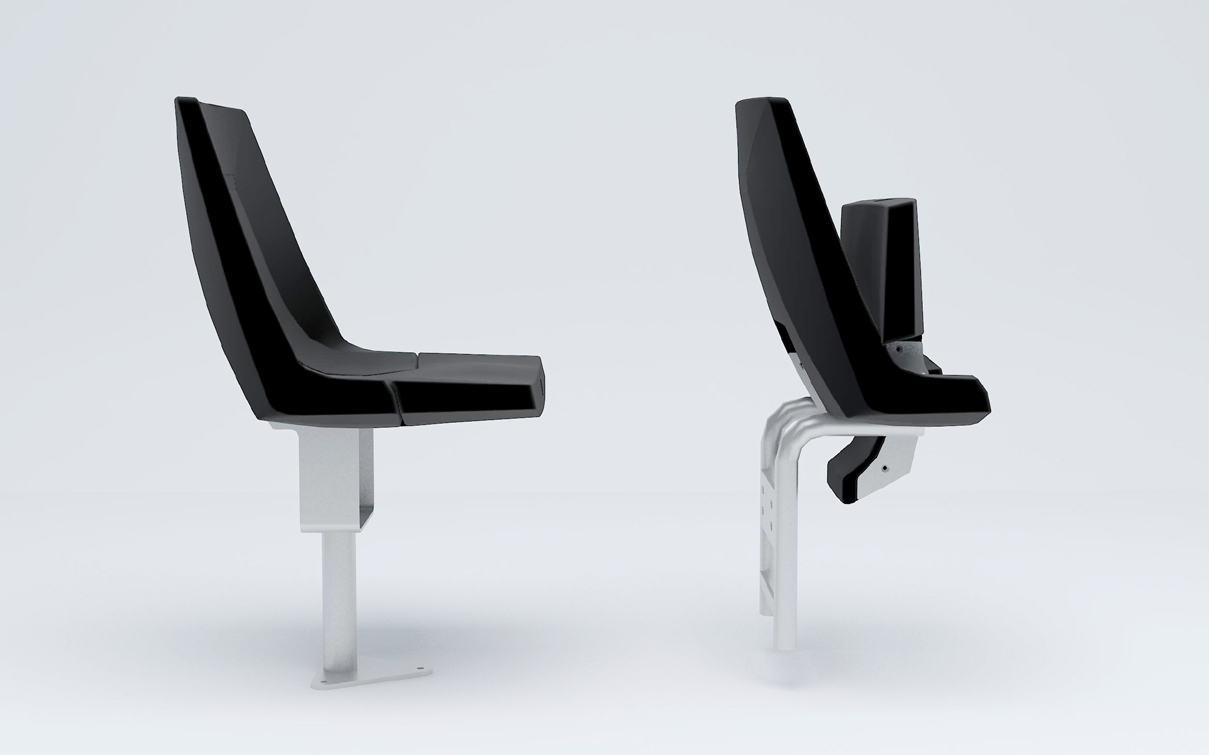 Zcela krytý a bezpečný gravitační sklápěcí mechanismus z odolné oceli Q235 a pozinkovaným povrchem je zárukou dlouhé životosti a bezúdržbového provozu.
Kvalitní kovočásti vyráběné speciálními nástroji s vysokou přesností vynikají tuhostí a přesností. Povrch opatřený žárovým zinkem  se vyznačuje odolností vůči náročným klimatickým podmínkám
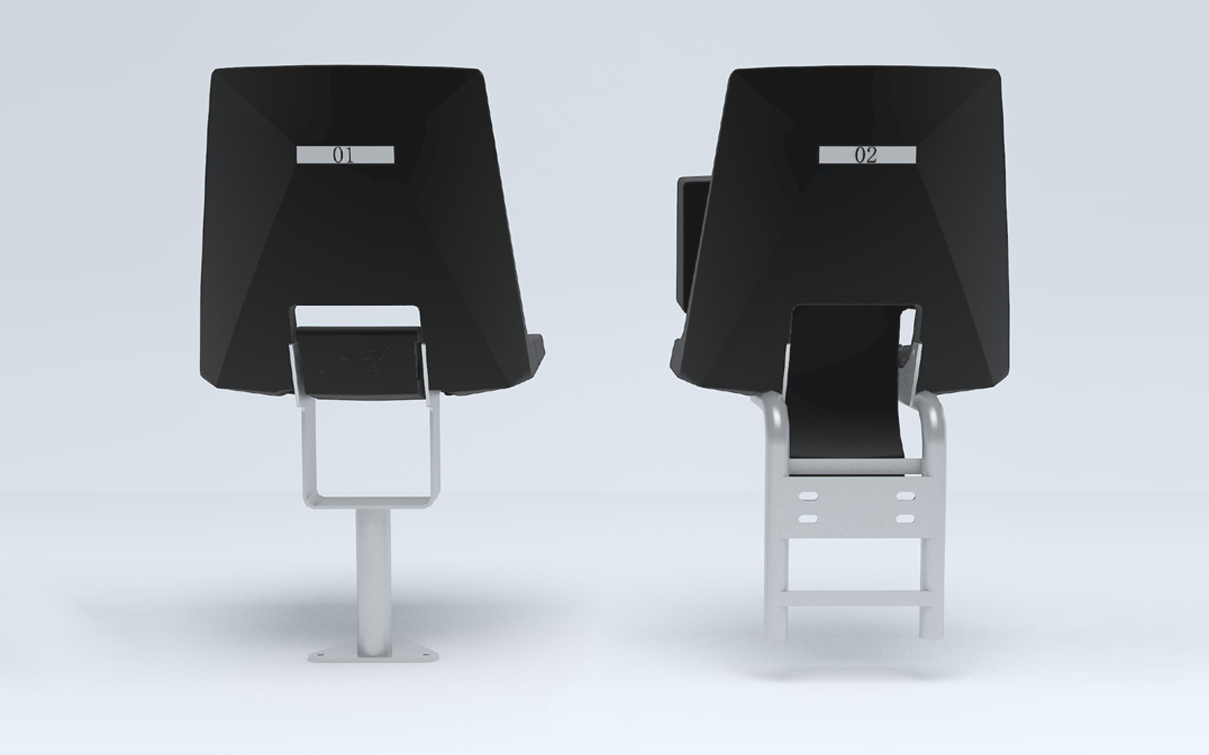 Velkoplošný hliníkový štítek  číslováním sedadla je snadno identifikovatelný,  nepřehlédnutelný a má zcela neotřelý vzhled
2
Bezpečnost, pevnost a odolnost
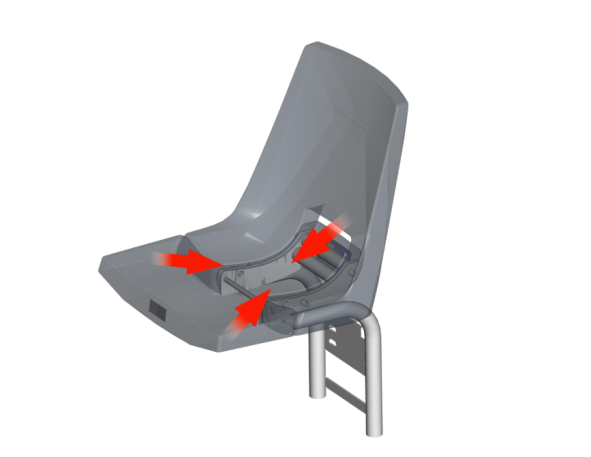 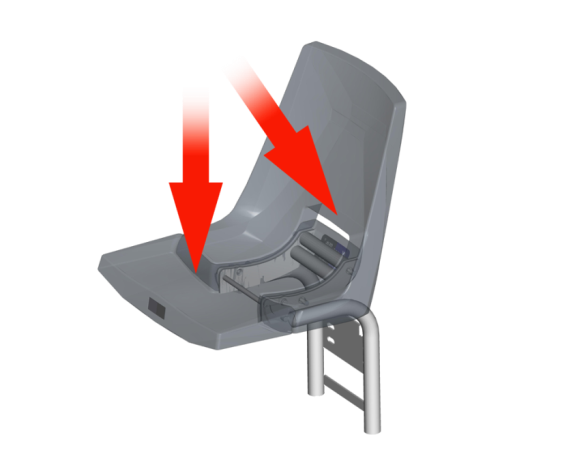 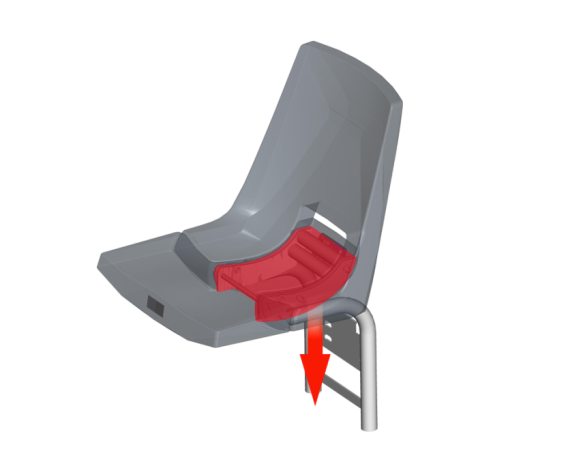 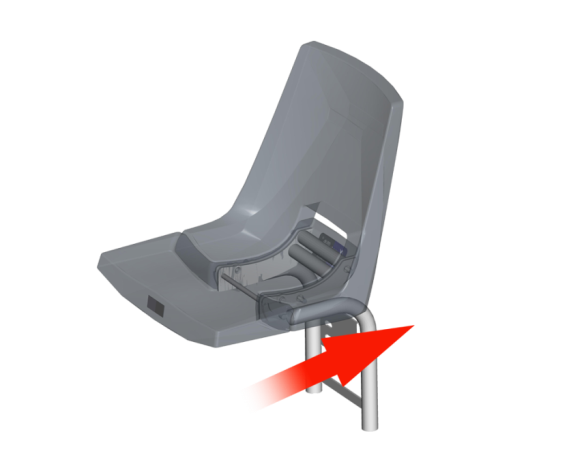 Speciální konstrukce pro velká zatížení
“DIAMOND”speciální konstrukce sedadla rozkládá zatížení rovnoměrně na různé komponenty a to jak na plastové díly , tak kovové části a snižuje přímé zatížení plastových výlisků. Redukuje  tak riziko poškození sedadla vandaly .
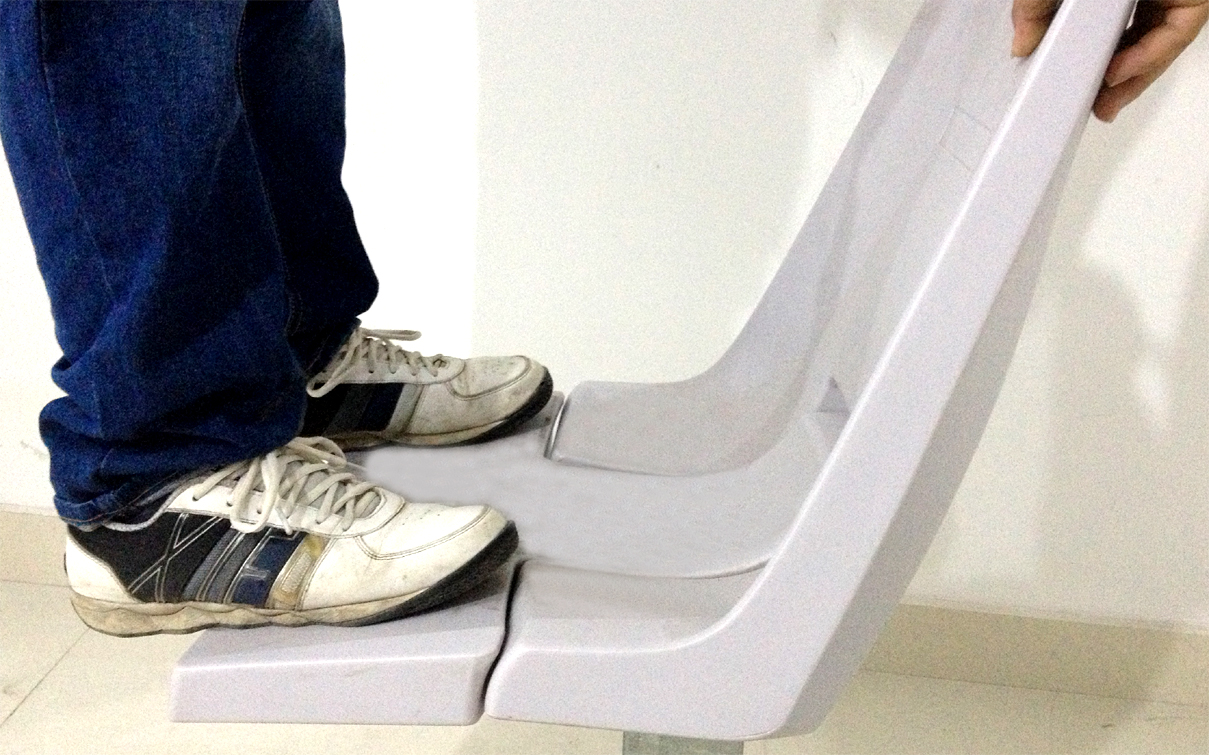 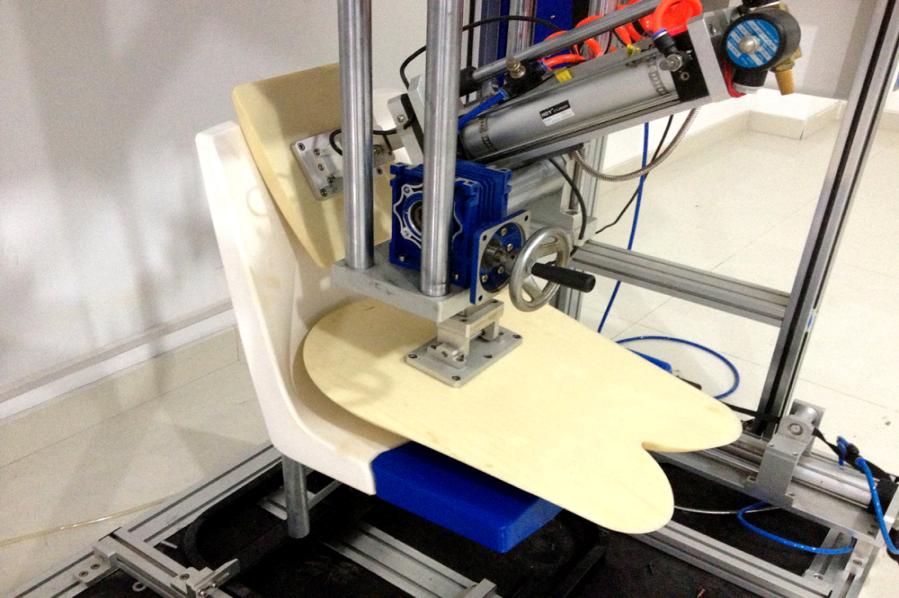 Odskoušeno dle norem  EN12727 nejvyšší 4 třídě
Sedadlo、opěradlo  zátěžový test: Sedadlo = 2000N，opěrák = 760N，desetkrát
Sedadlo、opěradlo  test odolnosti : Seat = 950N， backrest = 330N，100,000times
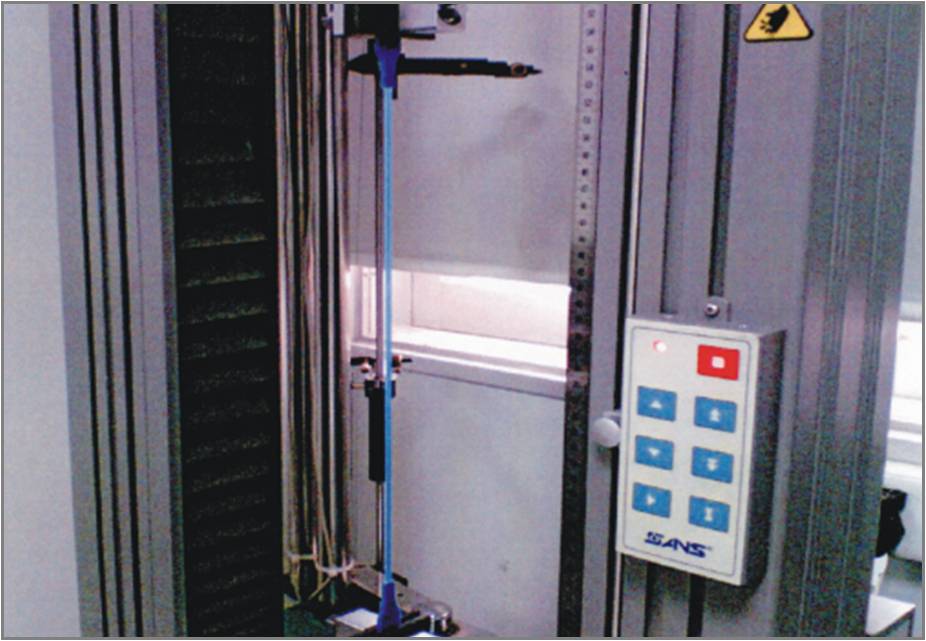 Modul pružnosti a zlomové tuhosti
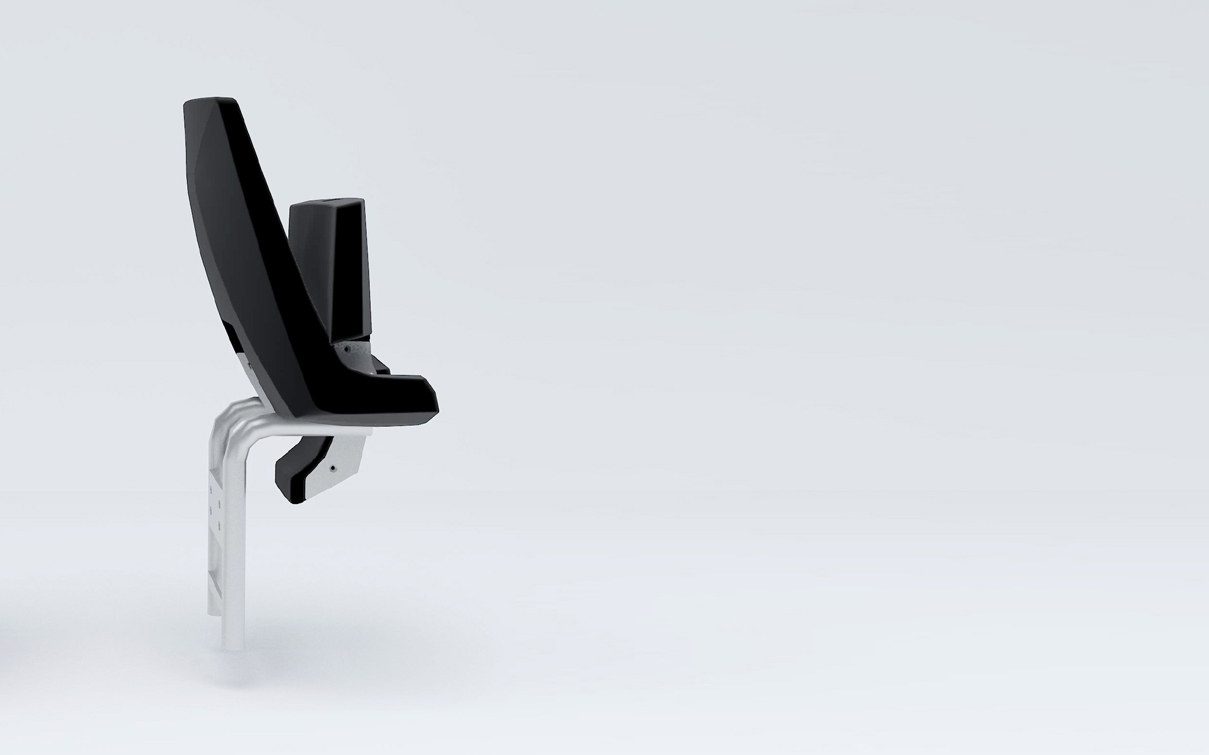 320mm
Šířka ve sklopeném stavu 320mm，Širší volný průchod znamená větší bezpečí při evakuaci。
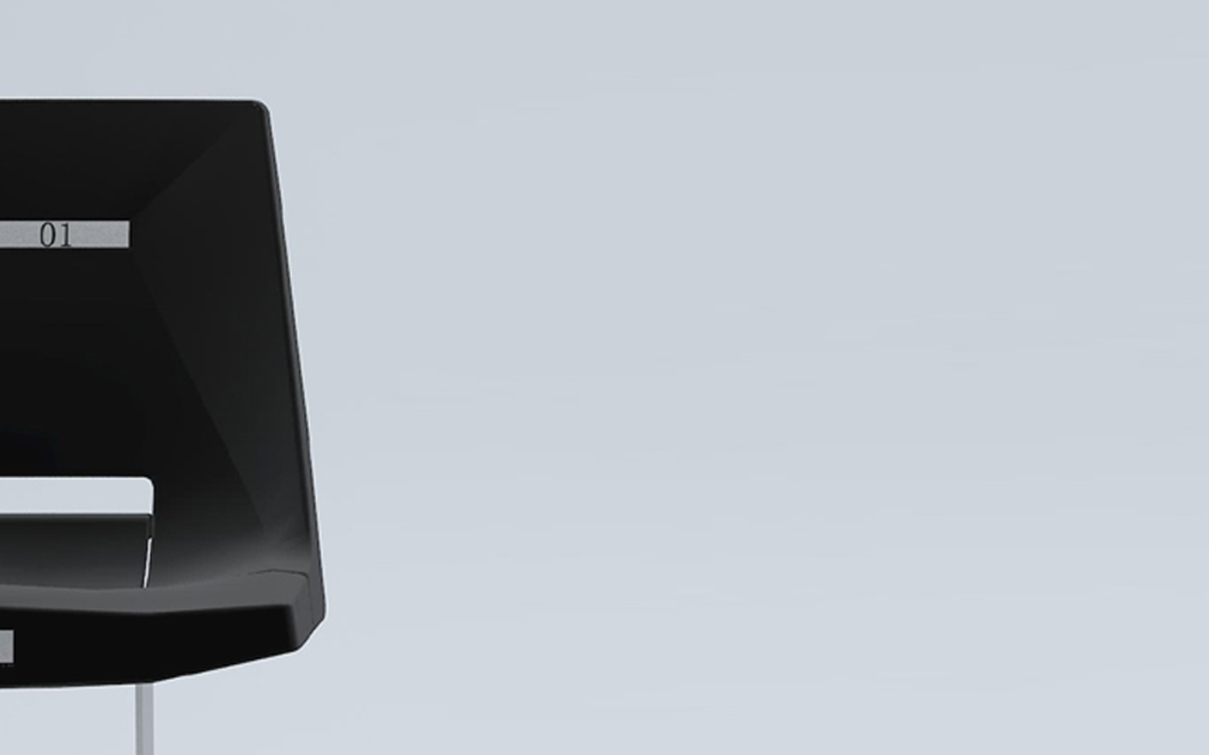 Zaoblené hrany a rohy znamenají minimální nebezpečí zranění diváka.
Vyloučení nebezpečí skřípnutí
prstů nebo oděvu je samozřejmostí.
3
Vysoká odolnost klimatickým podmínkám
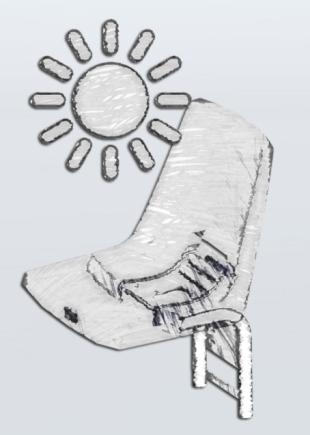 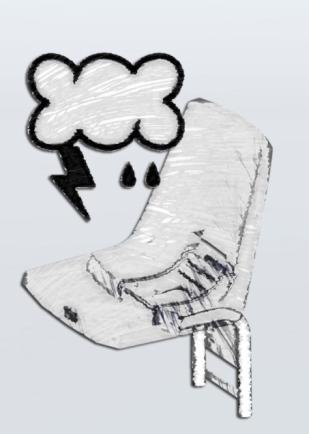 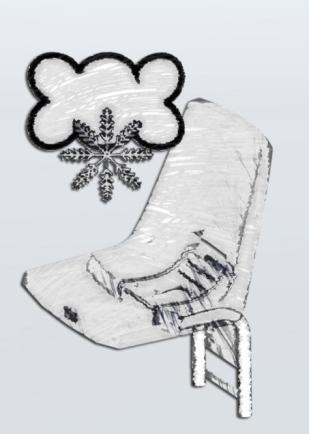 Za účelem dosažení maximální odolnosti byl zvolen design a materiály maximálně odolávající klimatickým vlivům.
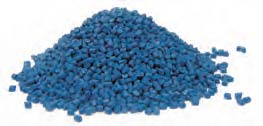 Jsou používány materiály renomovaných dodavatelů    （CLARIANT、BASF）Pigmentů, masterbatche a            
UV stabilizátorů，Sedadlo vyniká extrémní odolností vůči UV 
 záření, s protioxidačním účinkem, antistatickými vlastnostmi 
     a  protipožárními přísadami dle normových požadavků
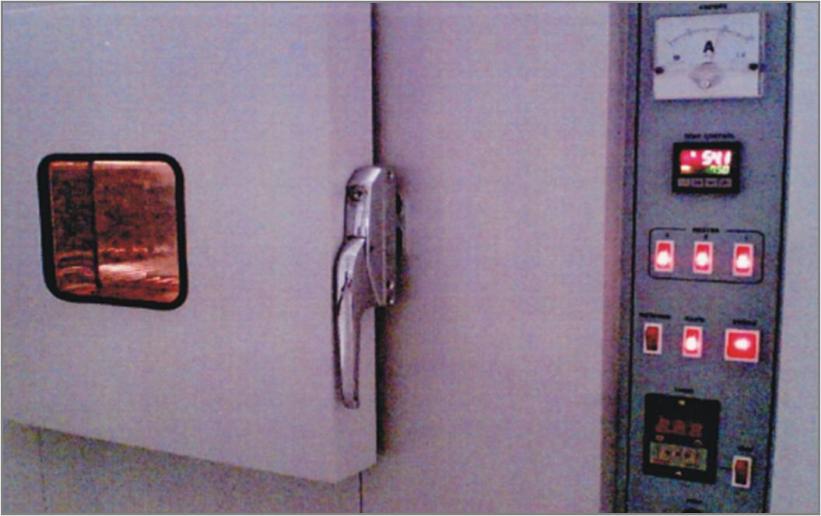 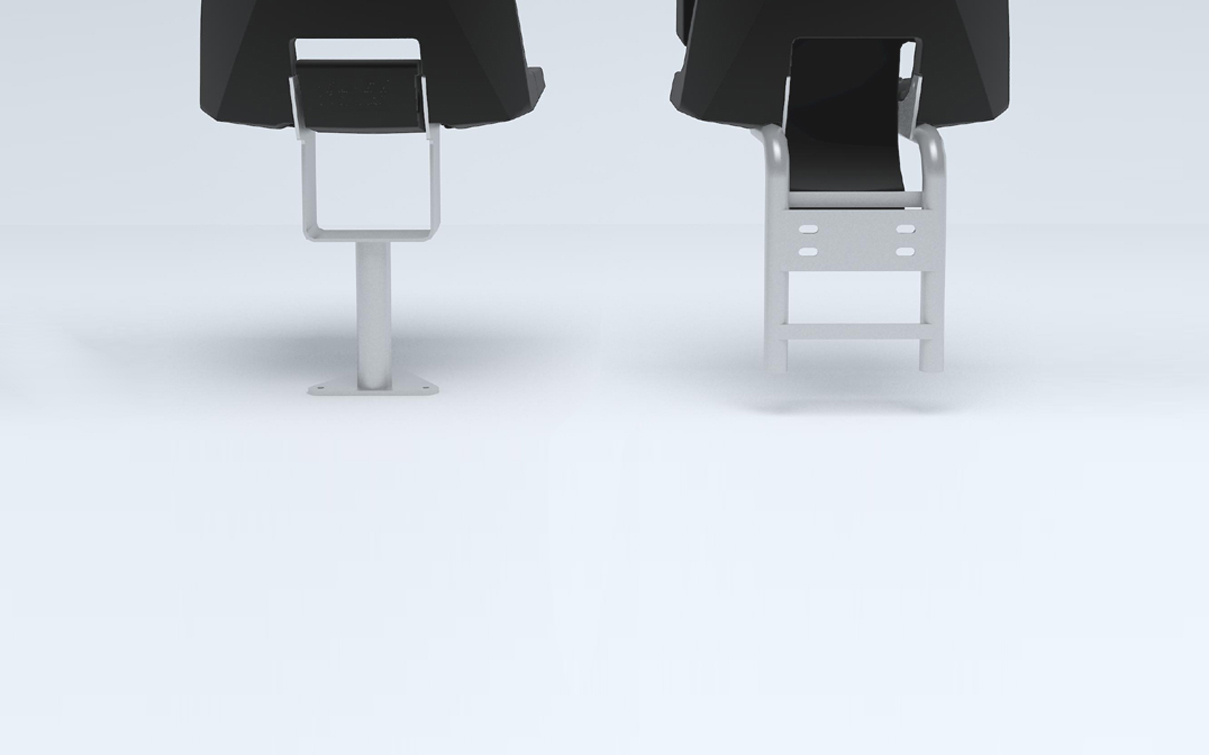 Žárové zinkování kovočástí  je prováděno v souladu
 s mezinárodními standarty a zajišťuje mnohaletou
  odolnost vůči korozi
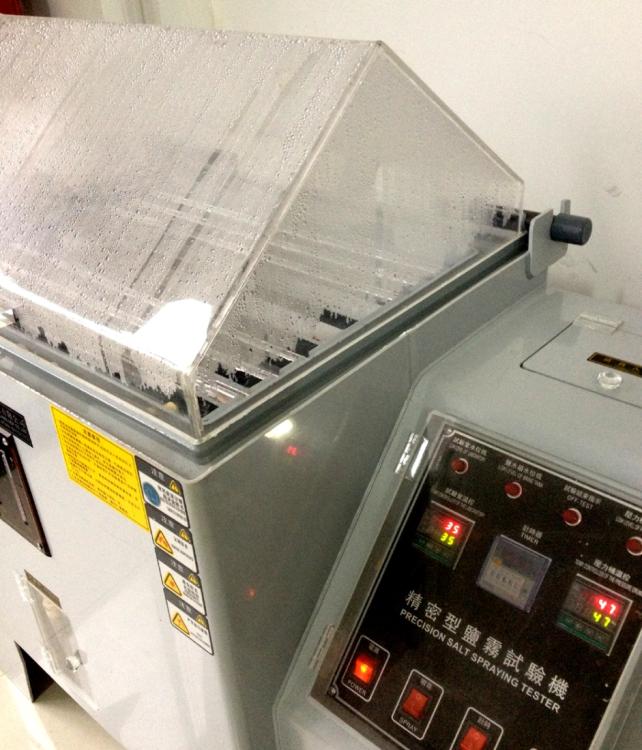 Zkouška slanou vodou 
        kovočástí ověřila 
vysokou odolnost  sedadla 
     Diamond vůči korozi.
4
Divácký komfort
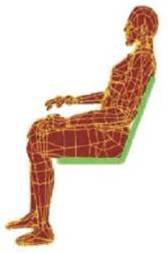 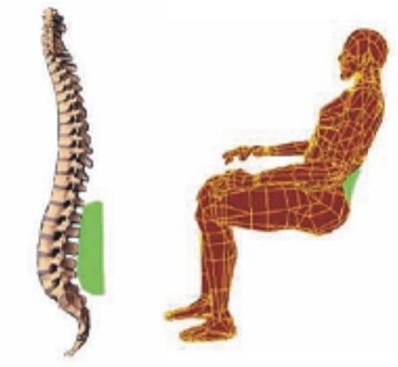 Ergonomie jako prioritní faktor
Vnější tvar sedadla  DIAMOND má pečlivě řešené všechny sklony, křivky a hrany za účelem dosažení maximálního pohodlí diváka. Vytváří velice moderní neotřelý design, ale s prioritou rovnoměrného rozložení tlakových bodů na postavu člověka, aby maximálně vyhověl ergonomickým požadavkům.
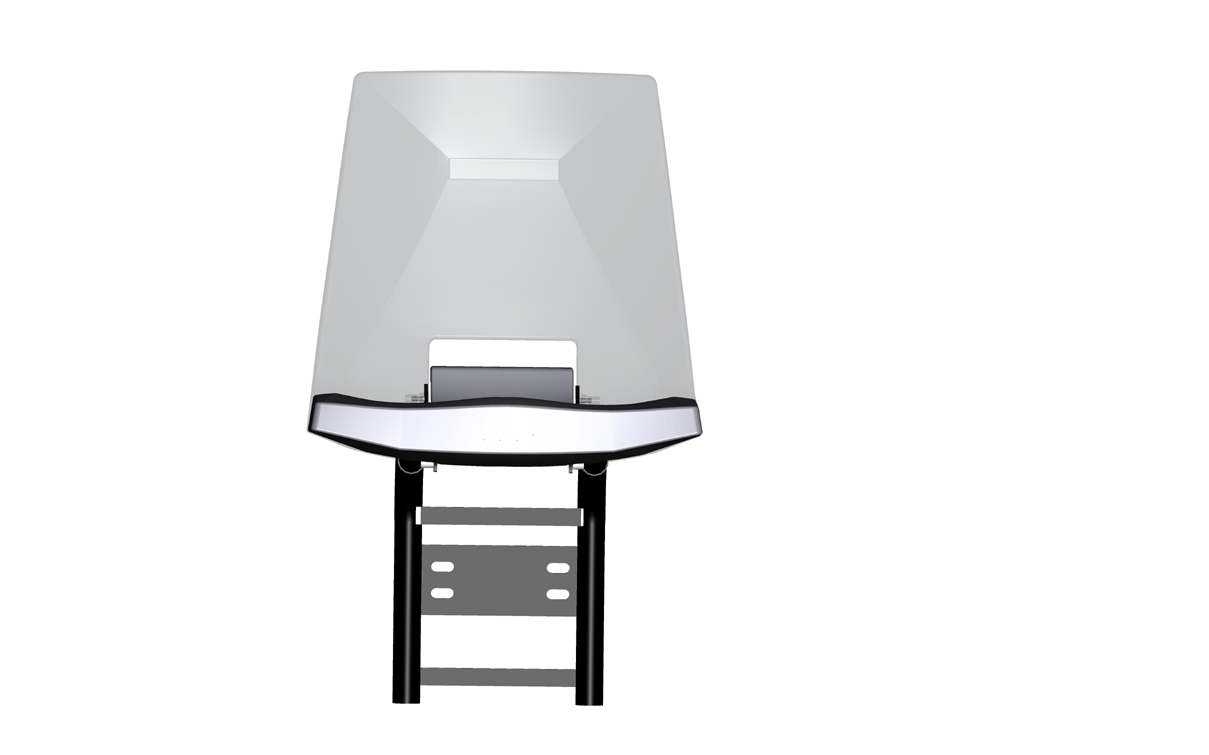 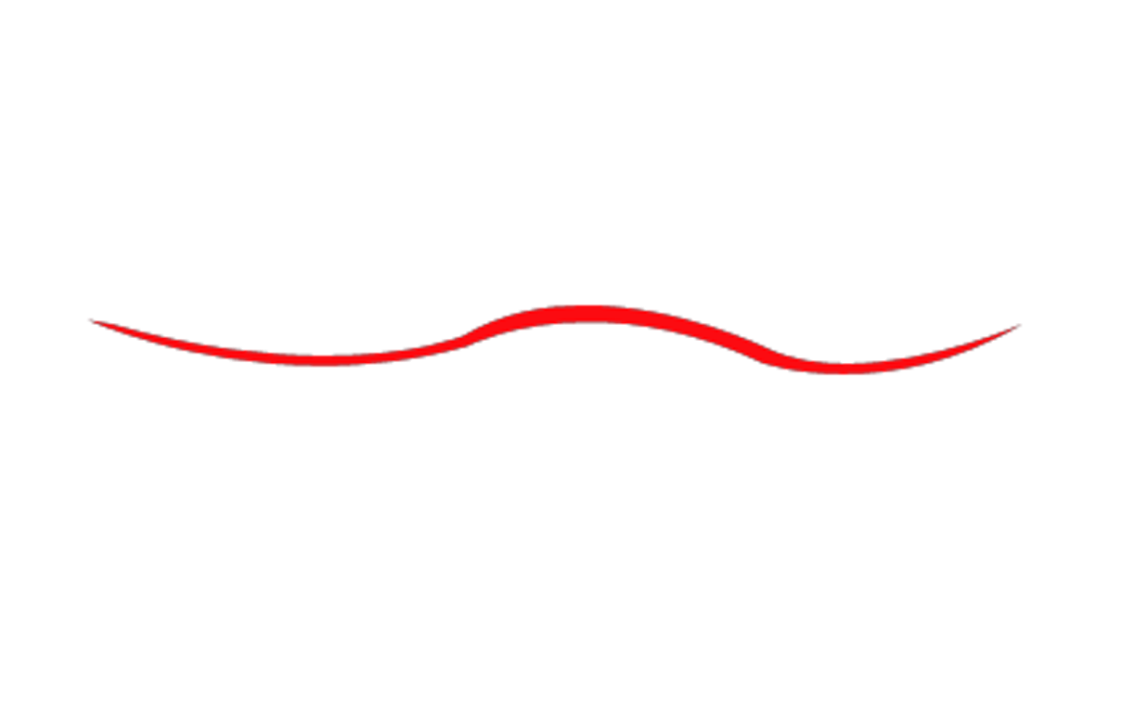 Přední část sedáku je zcela uzpůsobena tvaru stehen za účelem rovnoměrného rozložení tlakových bodů。
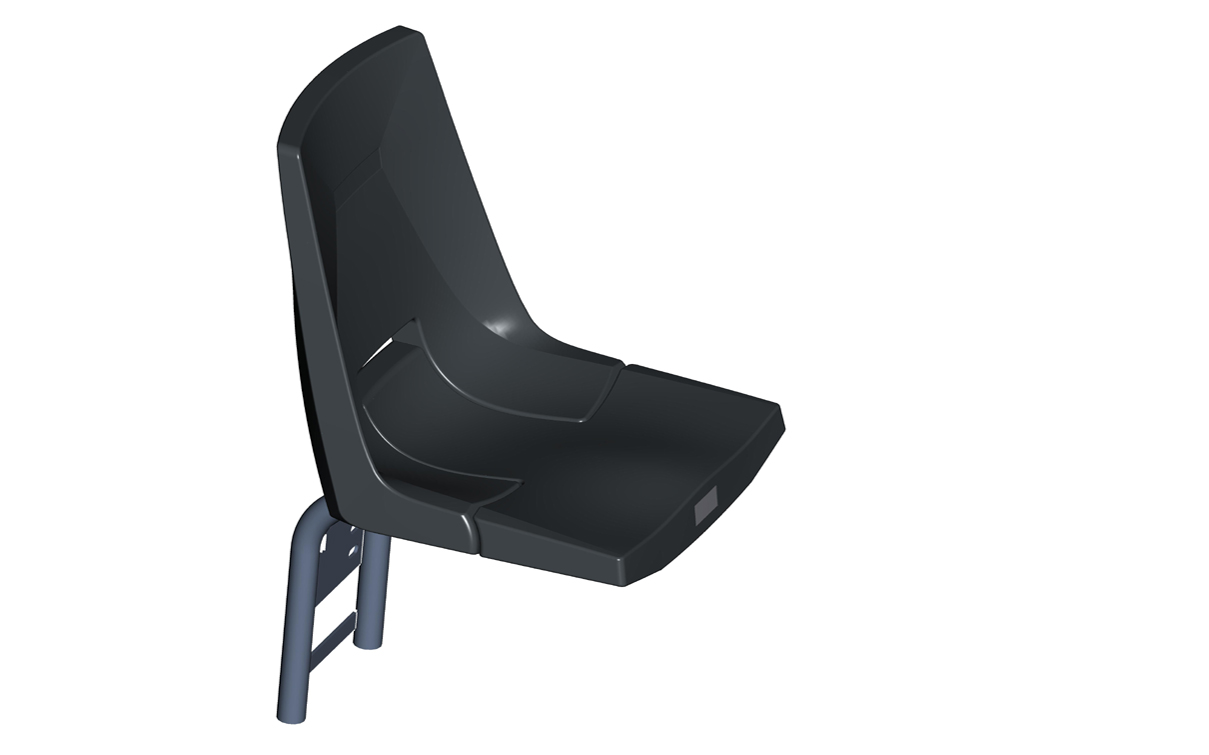 Sklon sedáku a opěráků brání pocitu sklouzávání a vytváří pocit pohodlí i při dlouhodobém sezení.
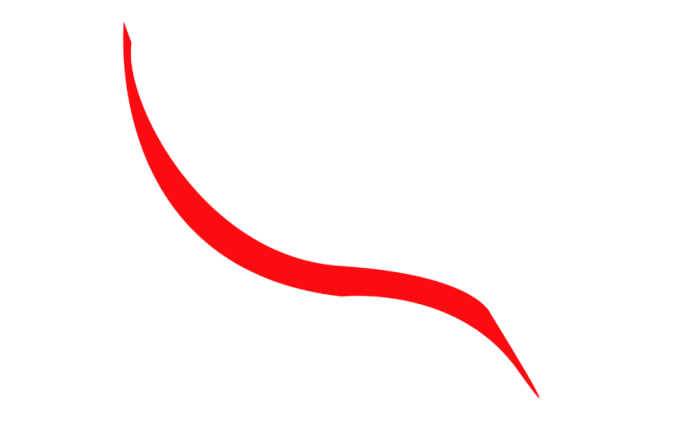 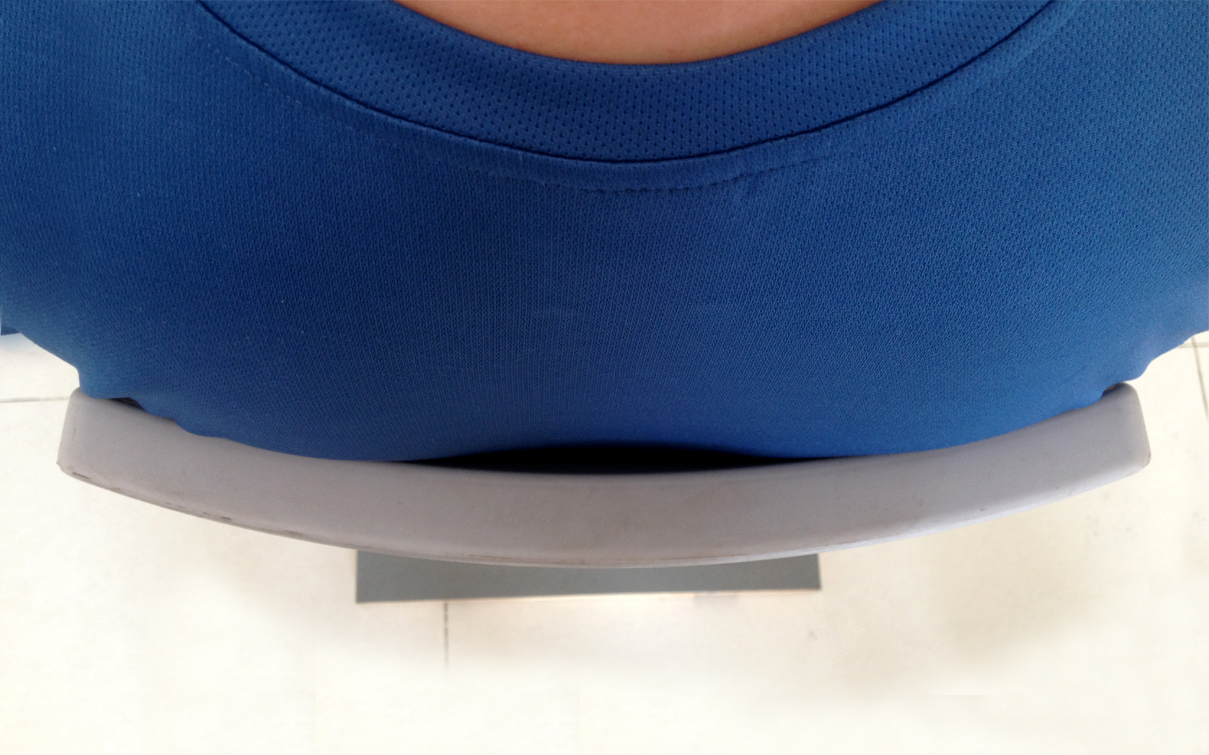 Zakřivení opěradla sleduje ergonomickou křivku zad člověka
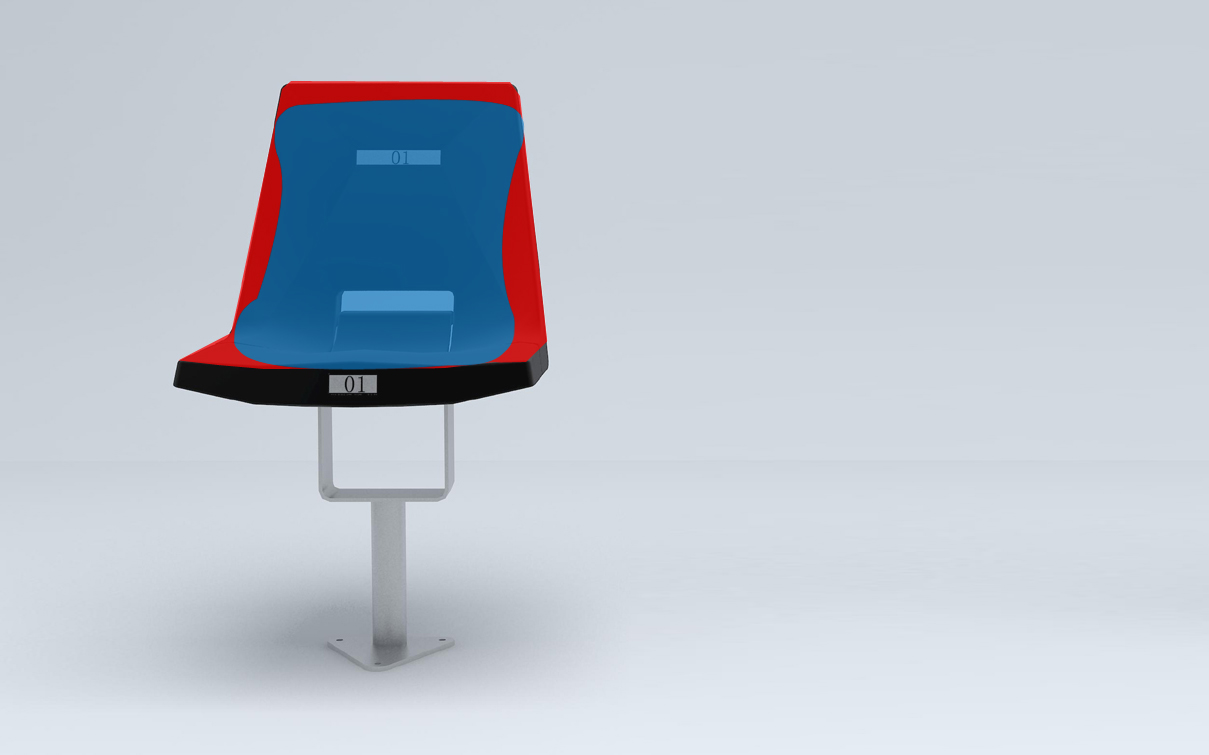 440mm
420mm
Velikost sedáku a opěráku je širší a větší než je obvyklé u jiných výrobců a zajišťuje tak pohodlnější sezení.
440mm
450mm
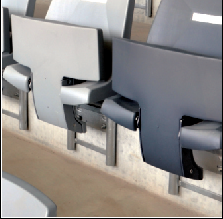 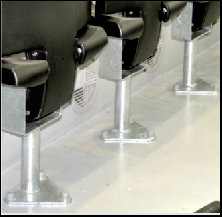 Nezávislé kotvení sedadel
V porovnání se skupinovým uspořádáním 
       1.Snažší montáž a výměna 
       2.Sedadla se vzájemně nijak neovlivňují  
       3.Větší tuhost a odolnost       
       4. Žárový zinek je zárukou odolnosti vůči korozi
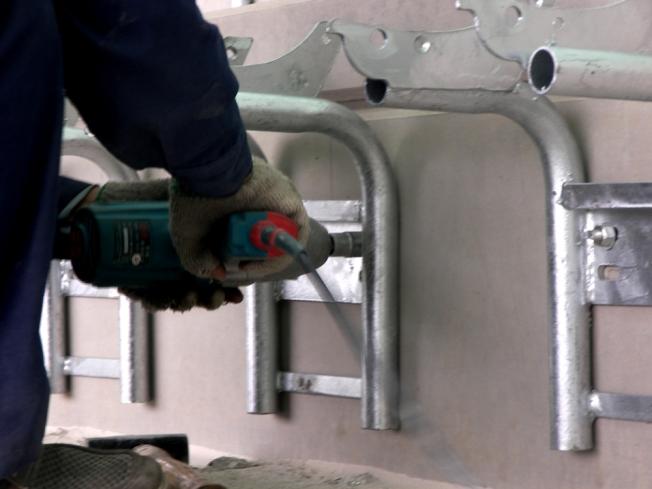 Více kotevních otvorů
Více kotevních otvorů umožňuje se vyhnout místům s výztuží 
                   což urychluje a zjednodušuje montáž
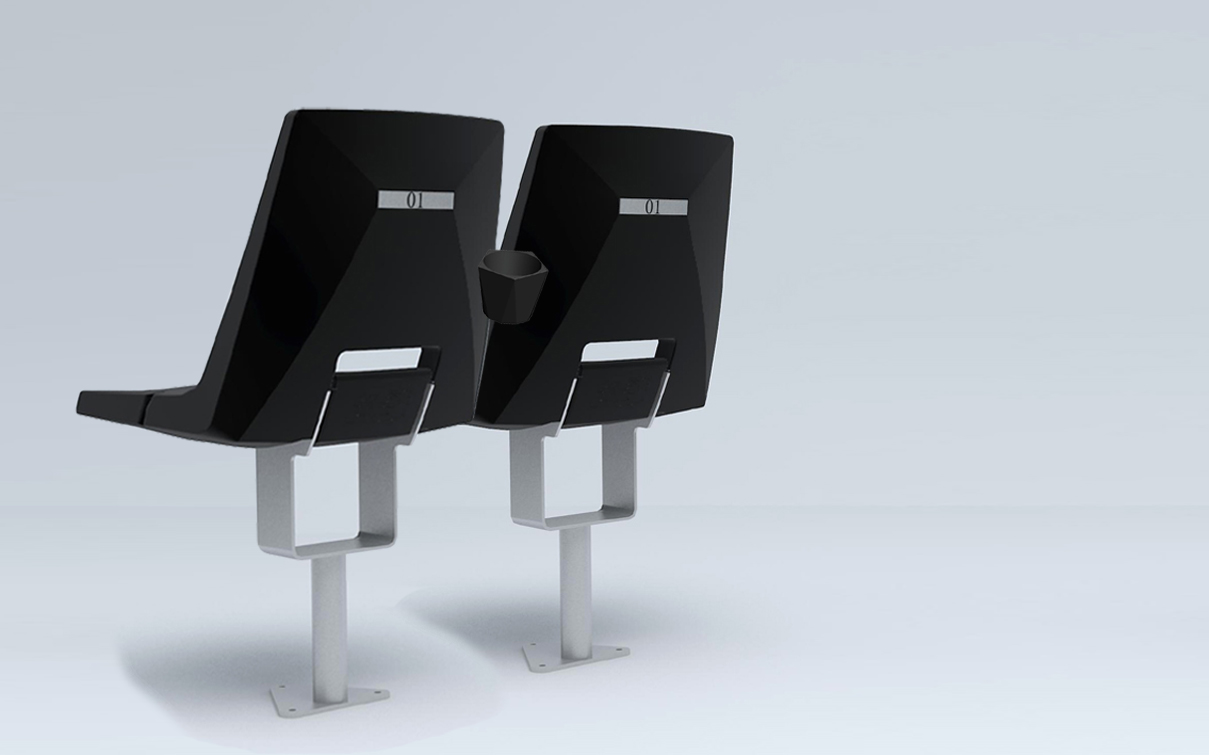 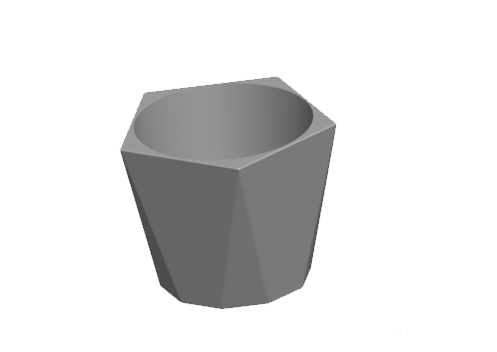 Držák na nápoj
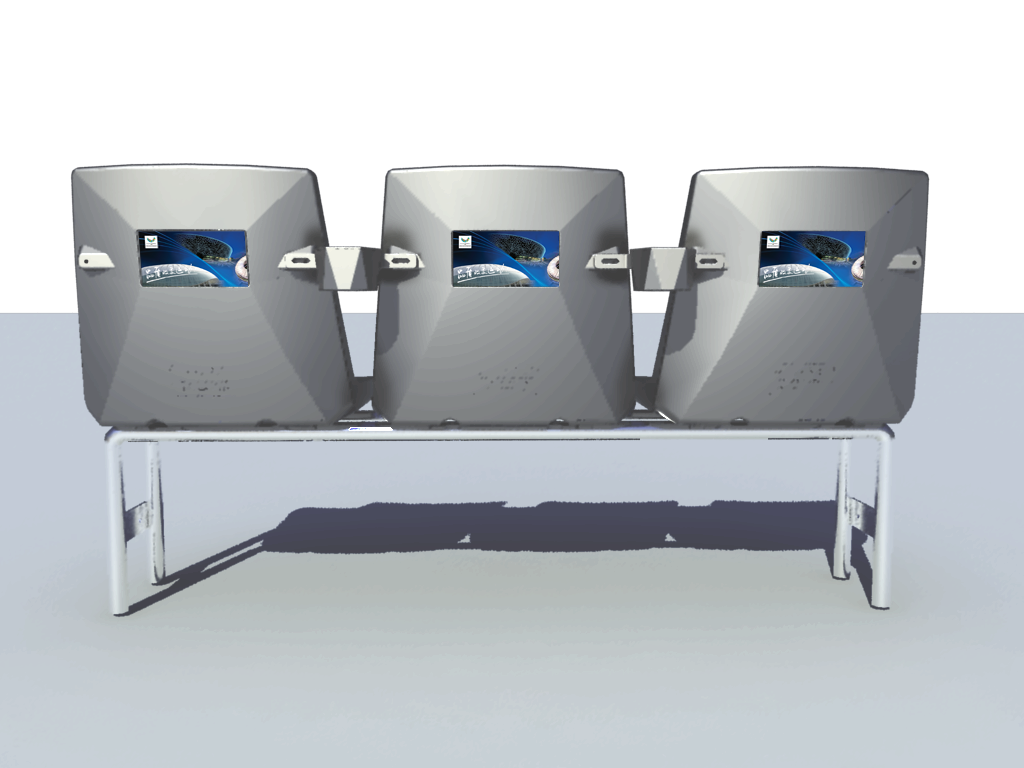 Plocha pro reklamu
Sedadlo lze doplnit reklamním billboardem a zvýšit 
      tak ekonomický přínos provozovateli zařízení。
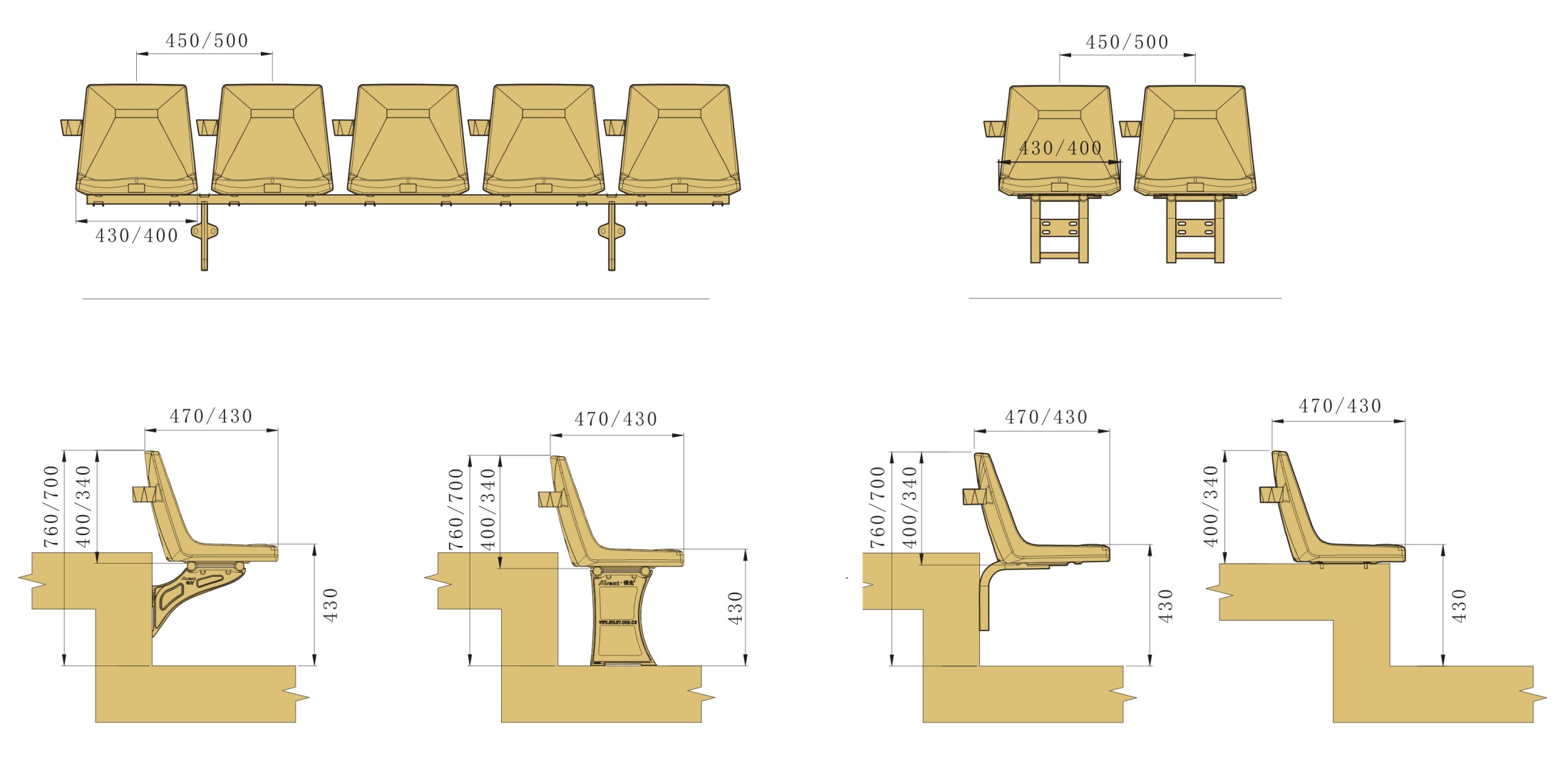 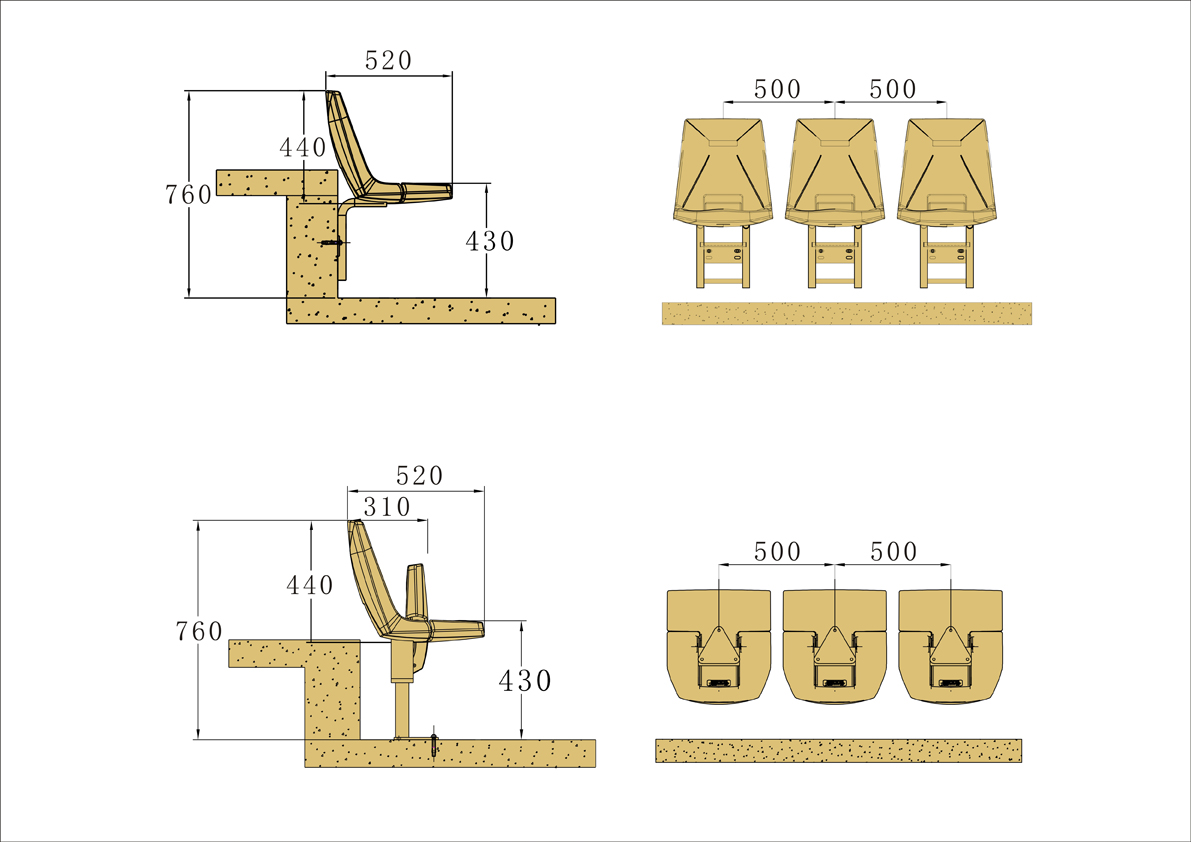 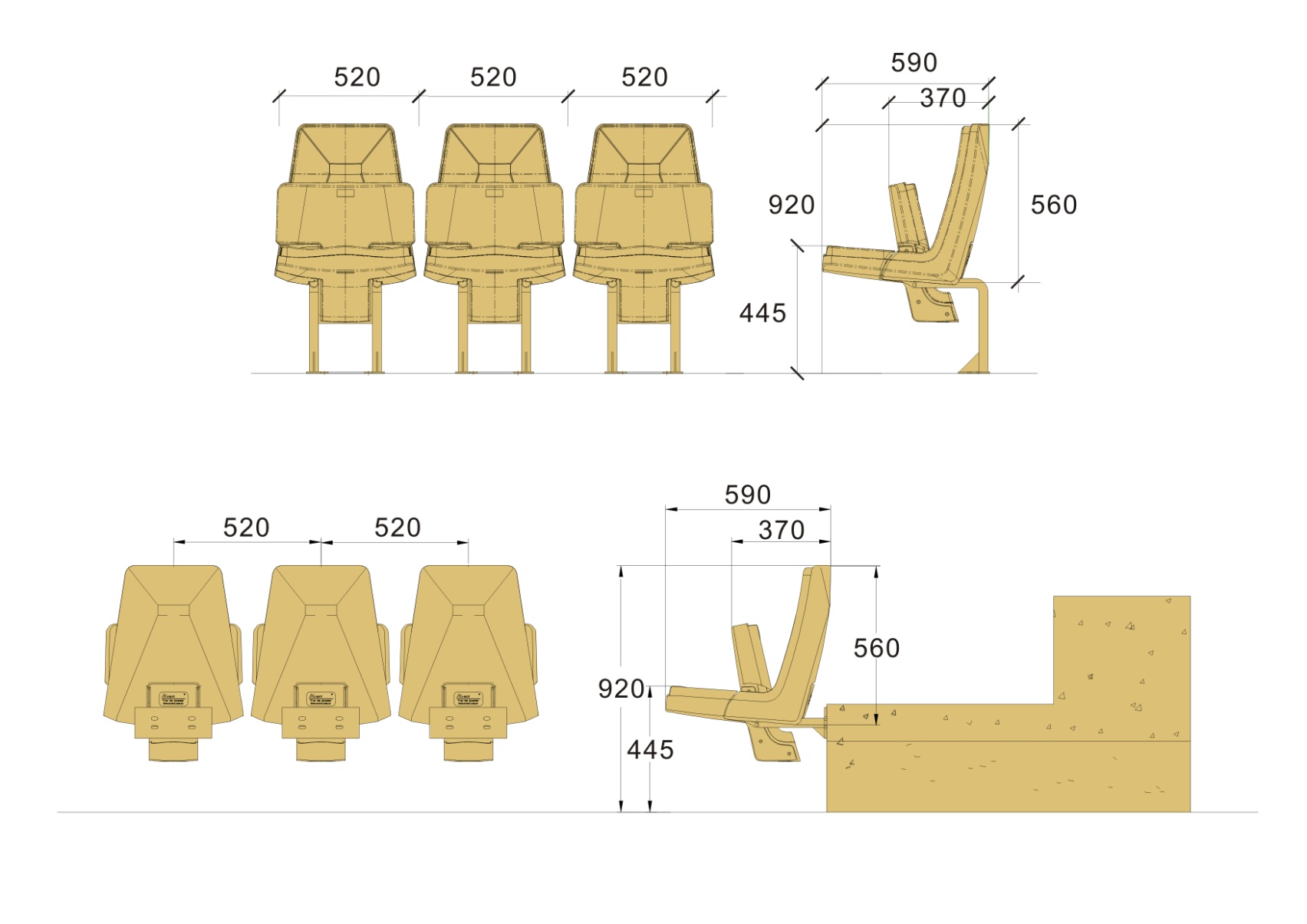 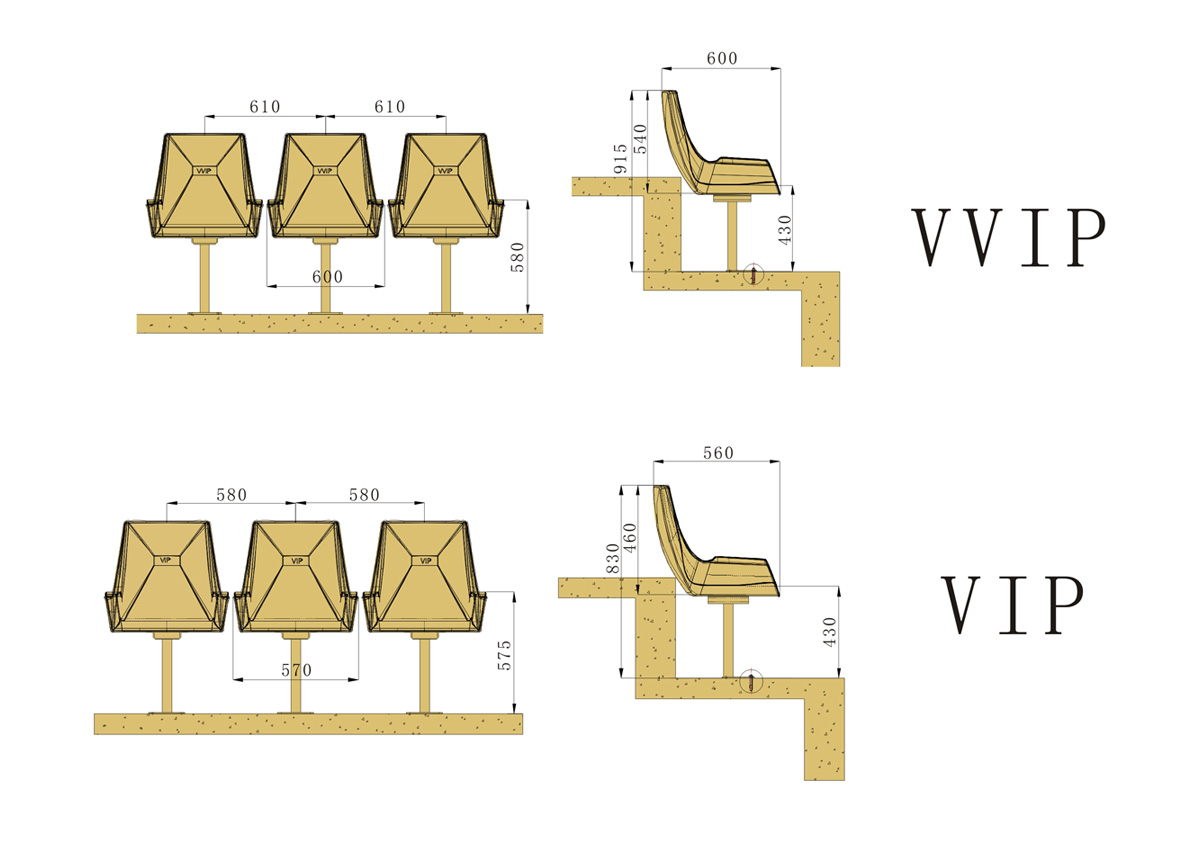 Vyhoví každému požadavku na stadionu
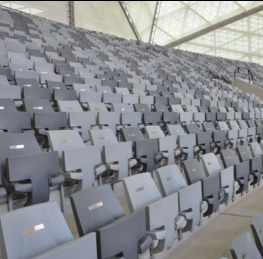 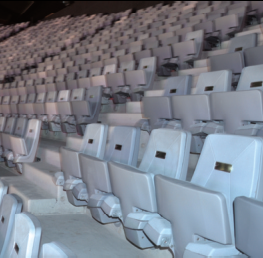 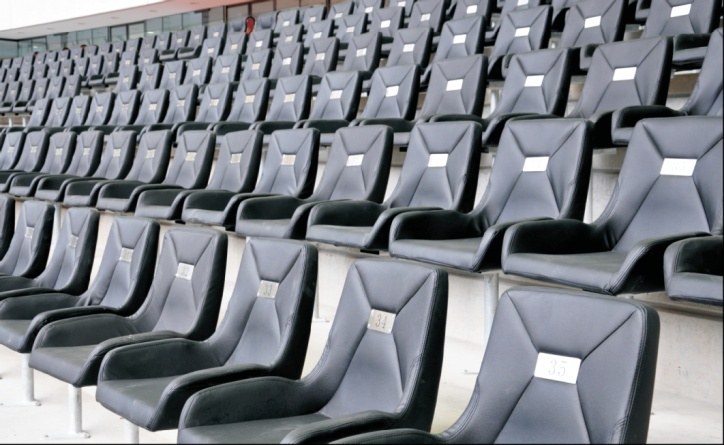 Řada DIAMOND může být v provedení pevného , sklopného, čalouněného sedadla pro odlišení požadavků diváckých sektorů standardních, klubových nebo i VIP  a přitom dodržovat jednotný styl provedení diváckých systémů.
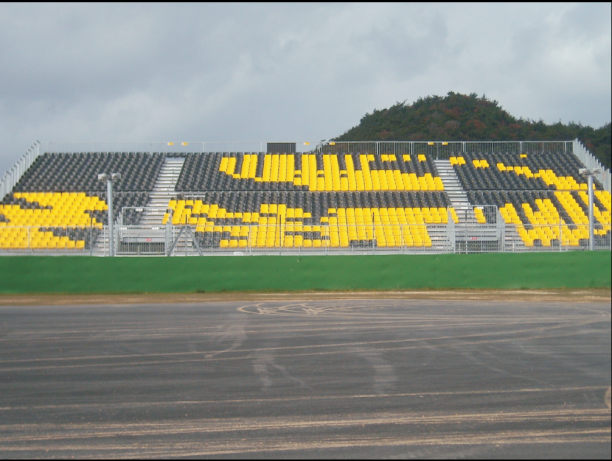 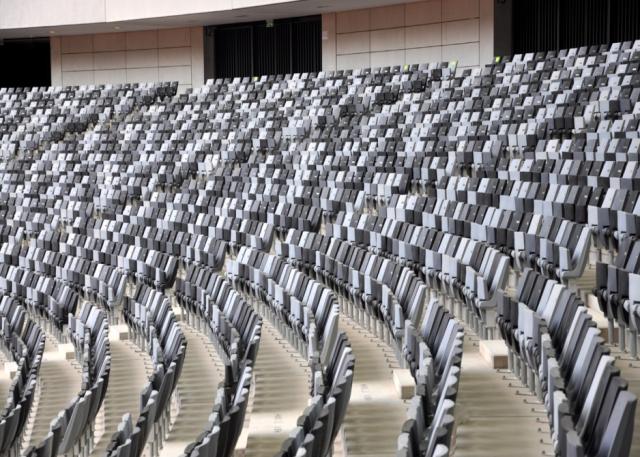 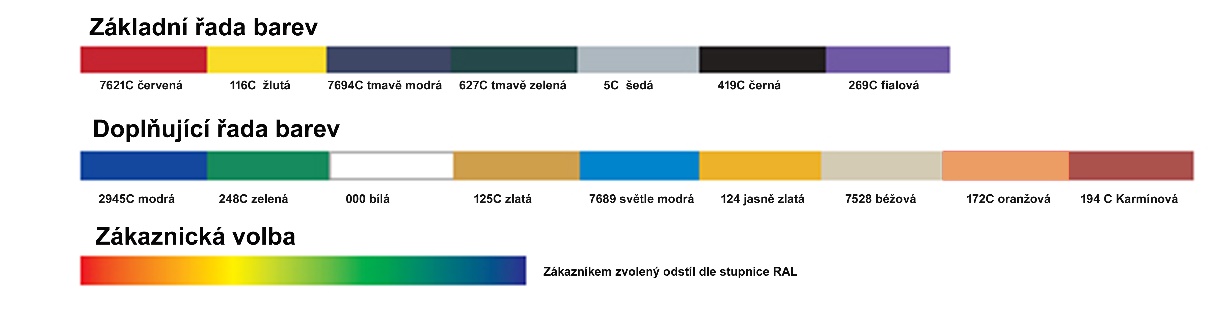 Barevné řešení
tauSEATING může nabídnout širokou škálu barevných odstínů.
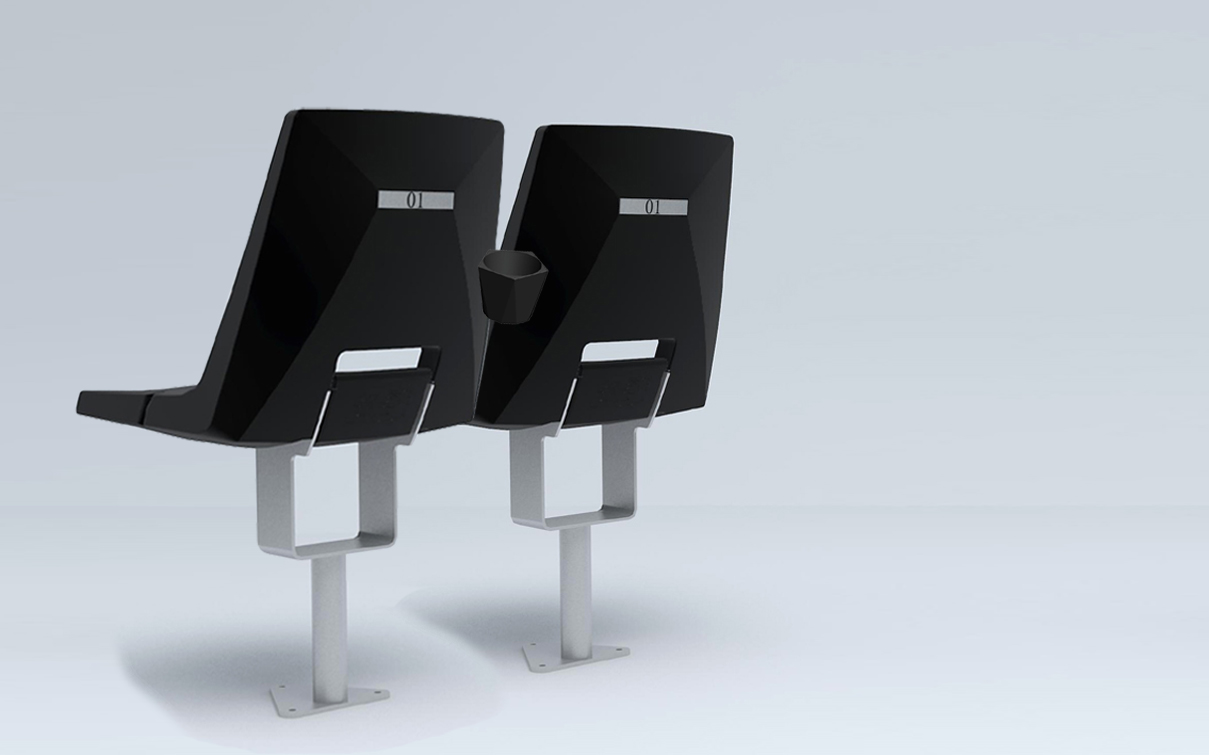 Sedadlo DIAMOND lze doplnit o celou škálu příslušenství jako jsou držáky na nápoj, reklamní stickery, područky, tablety za účelem kombinací pro splnění nejnáročnějších požadavků.
5
Typické 
projekty
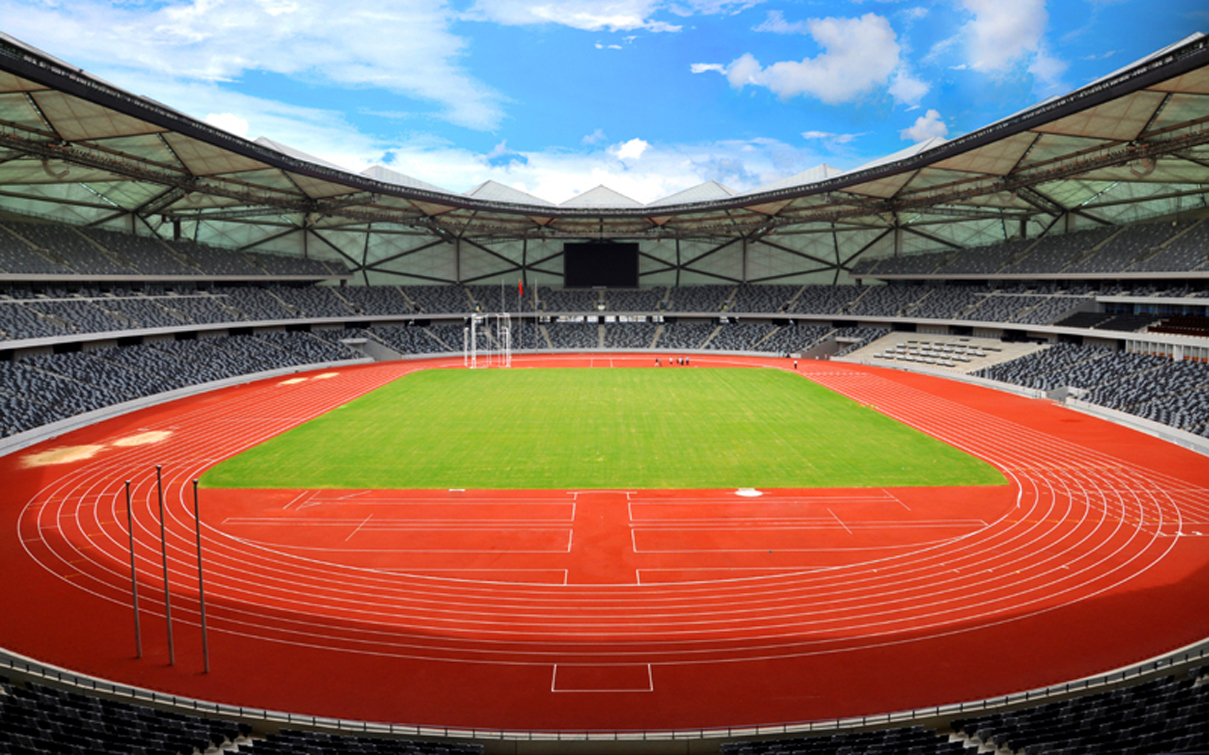 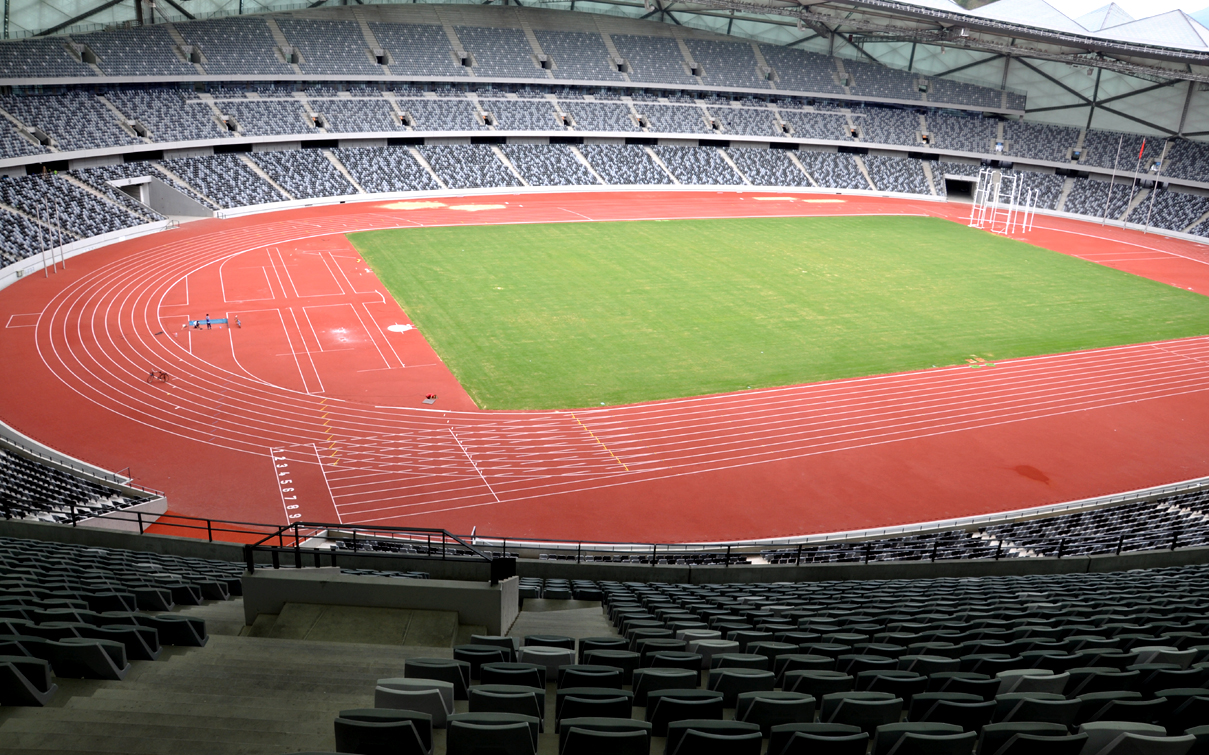 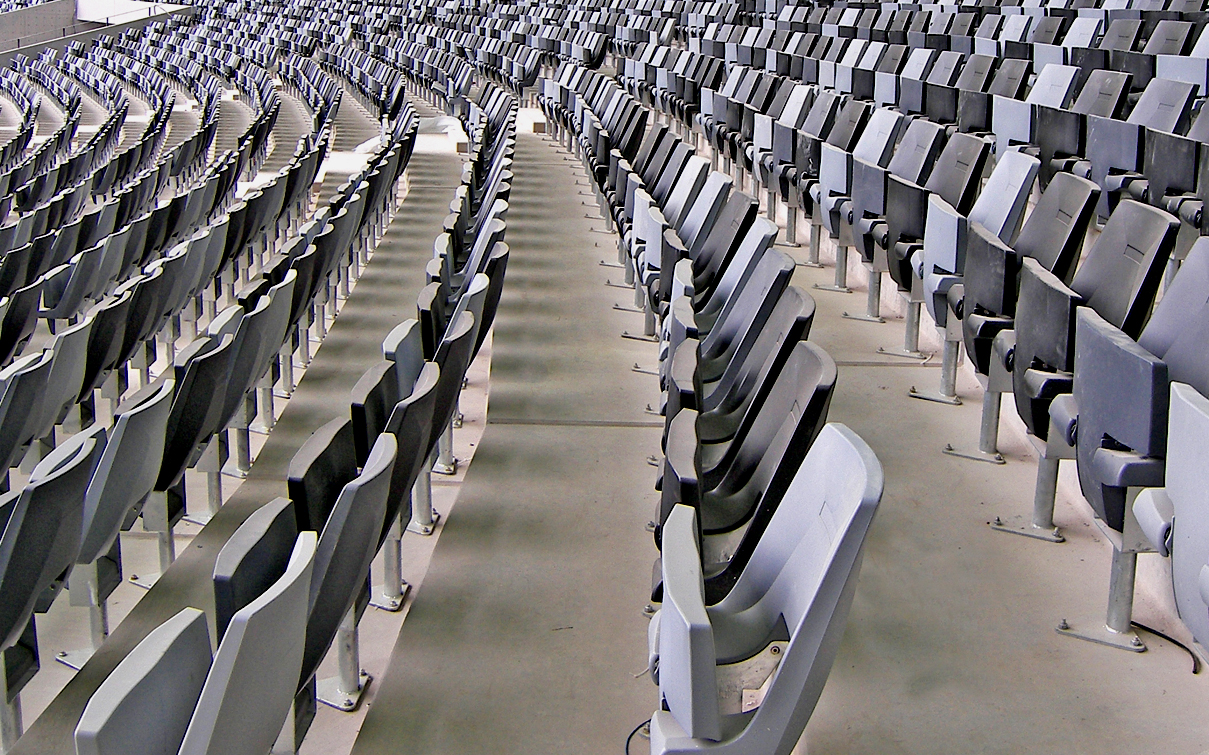 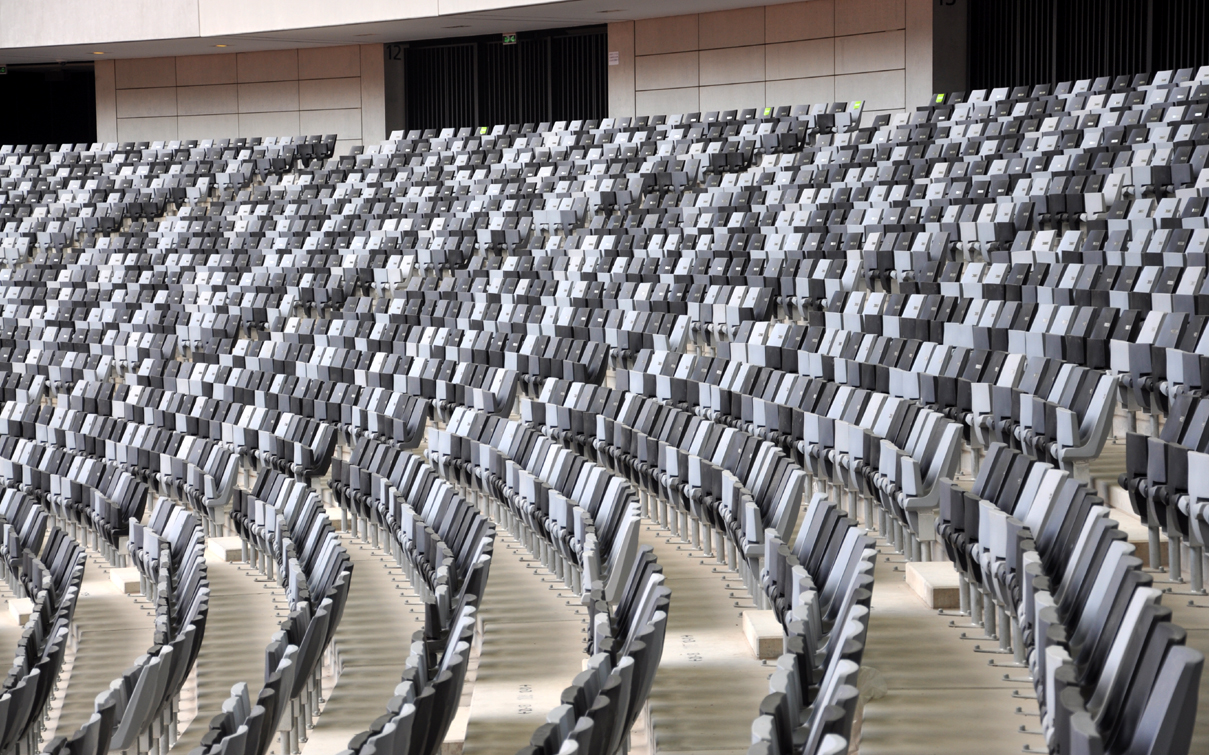 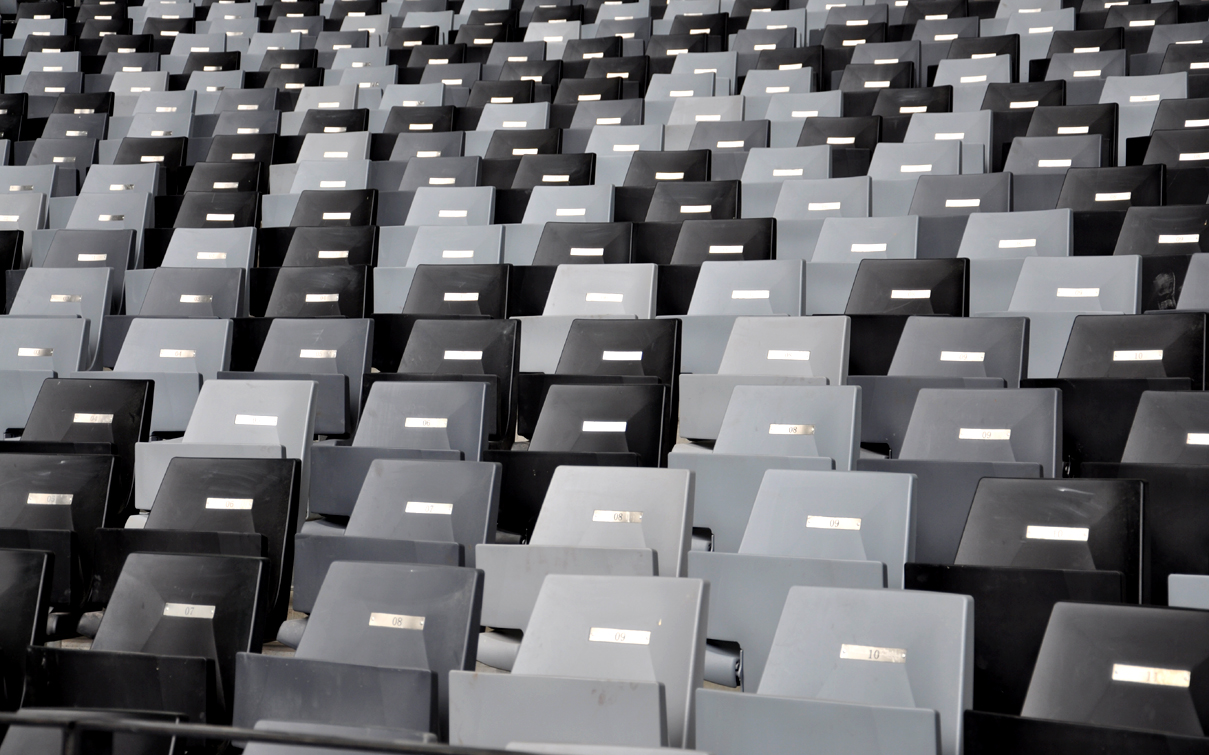 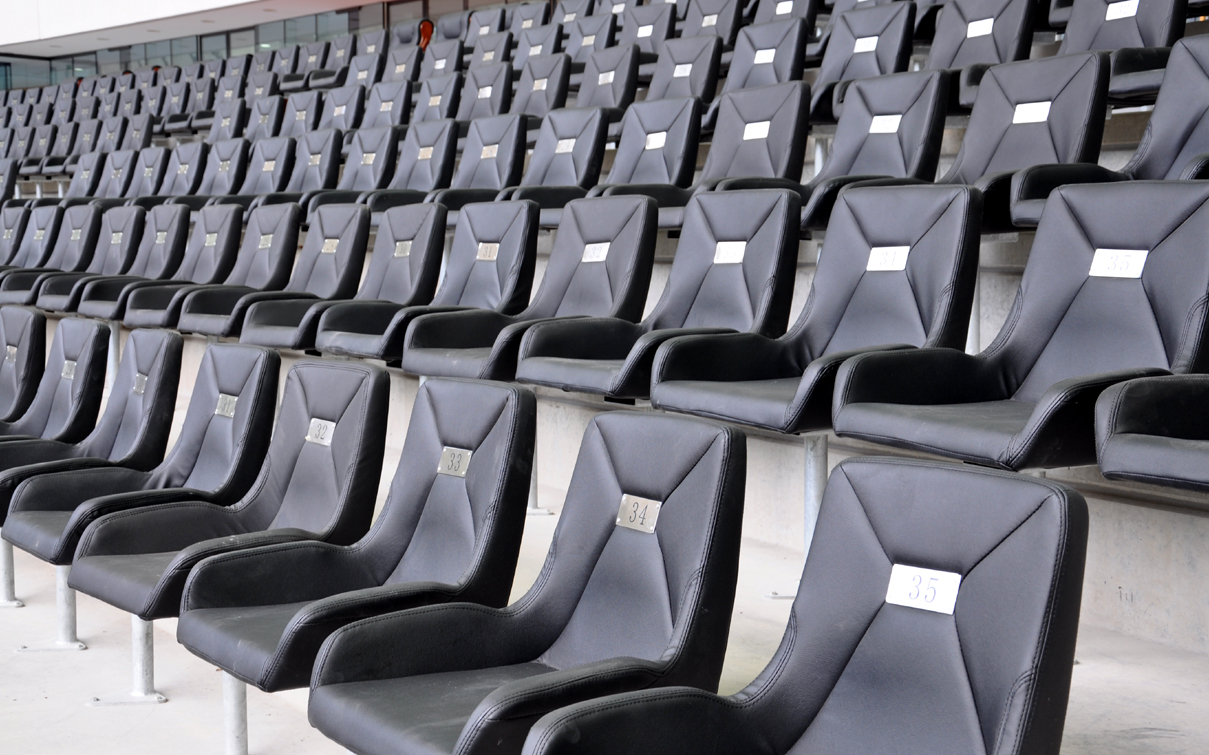 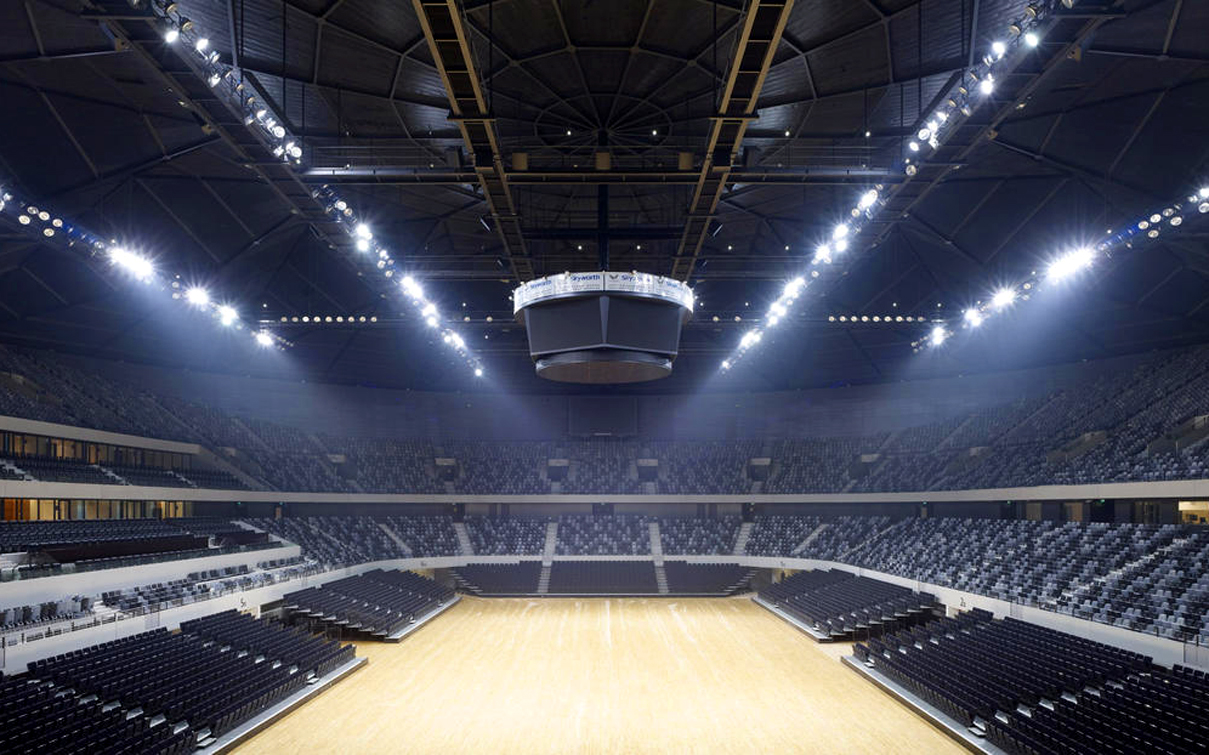 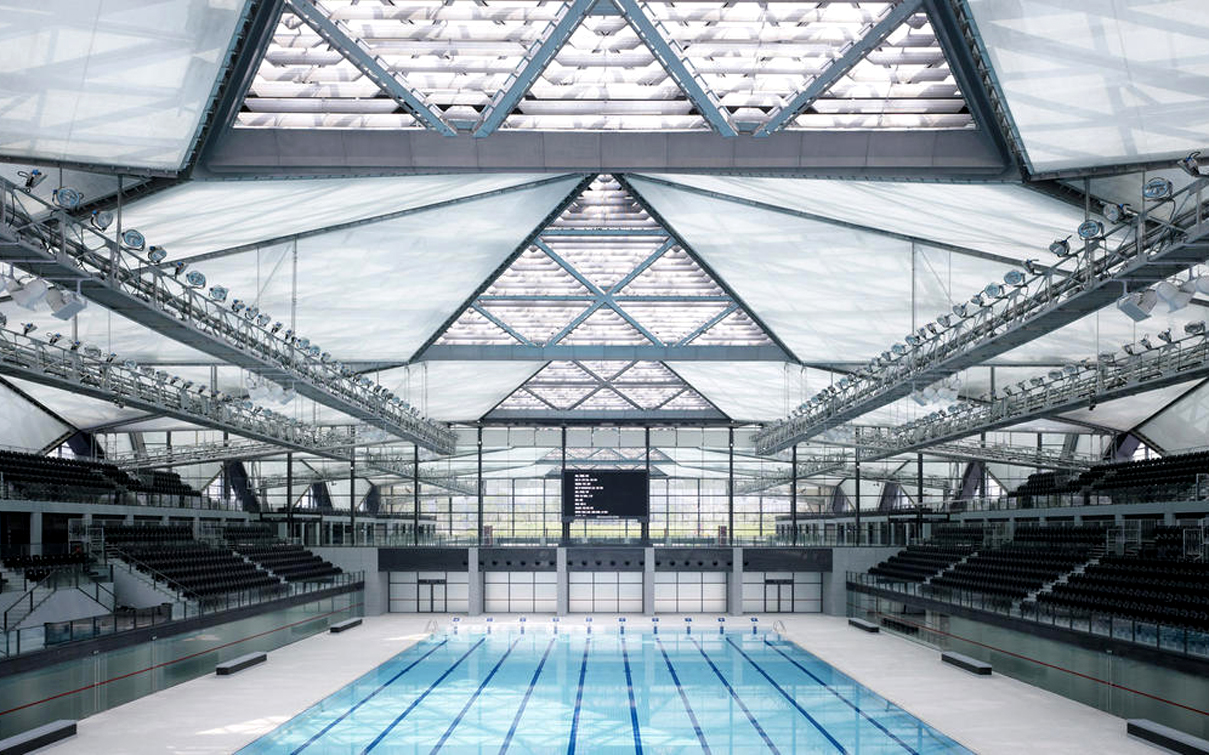 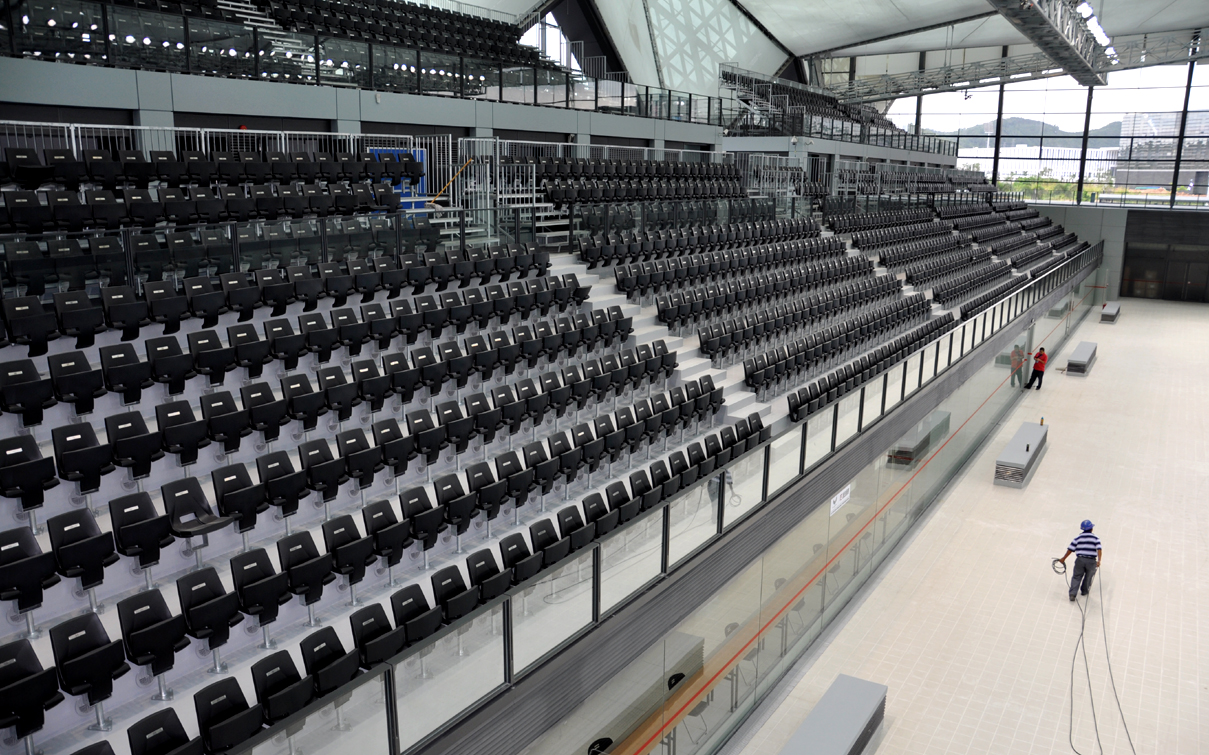 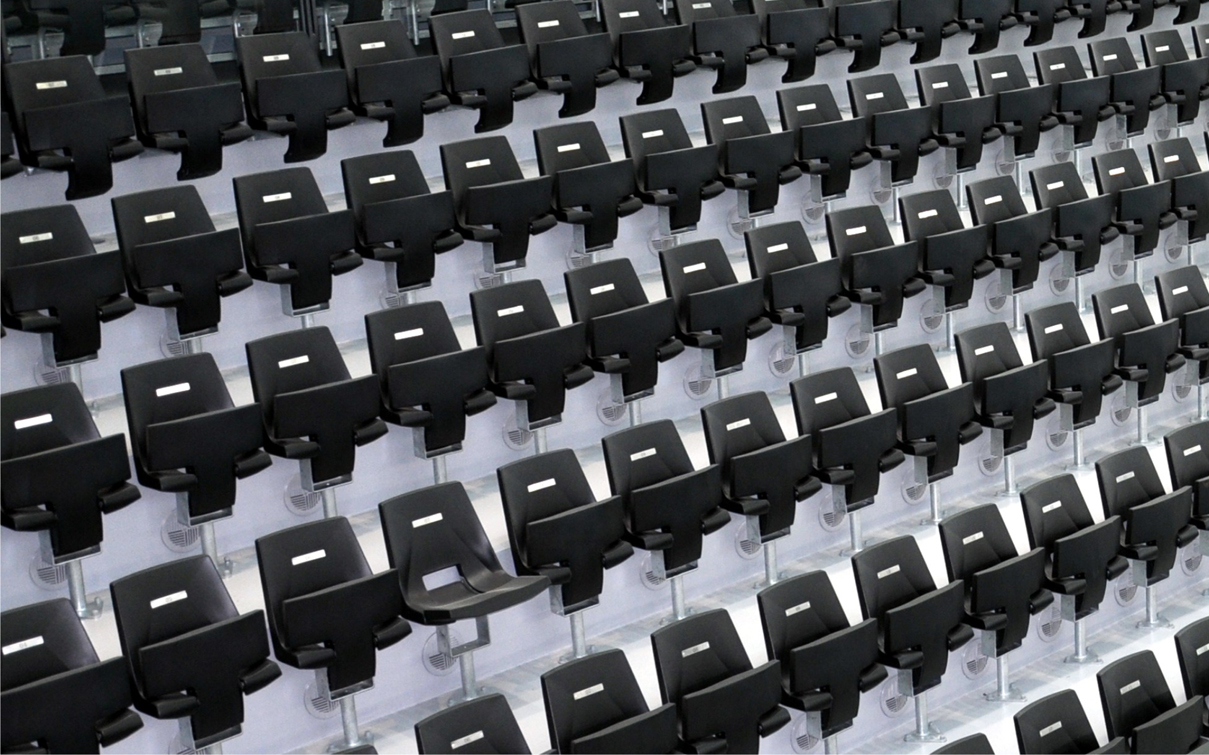 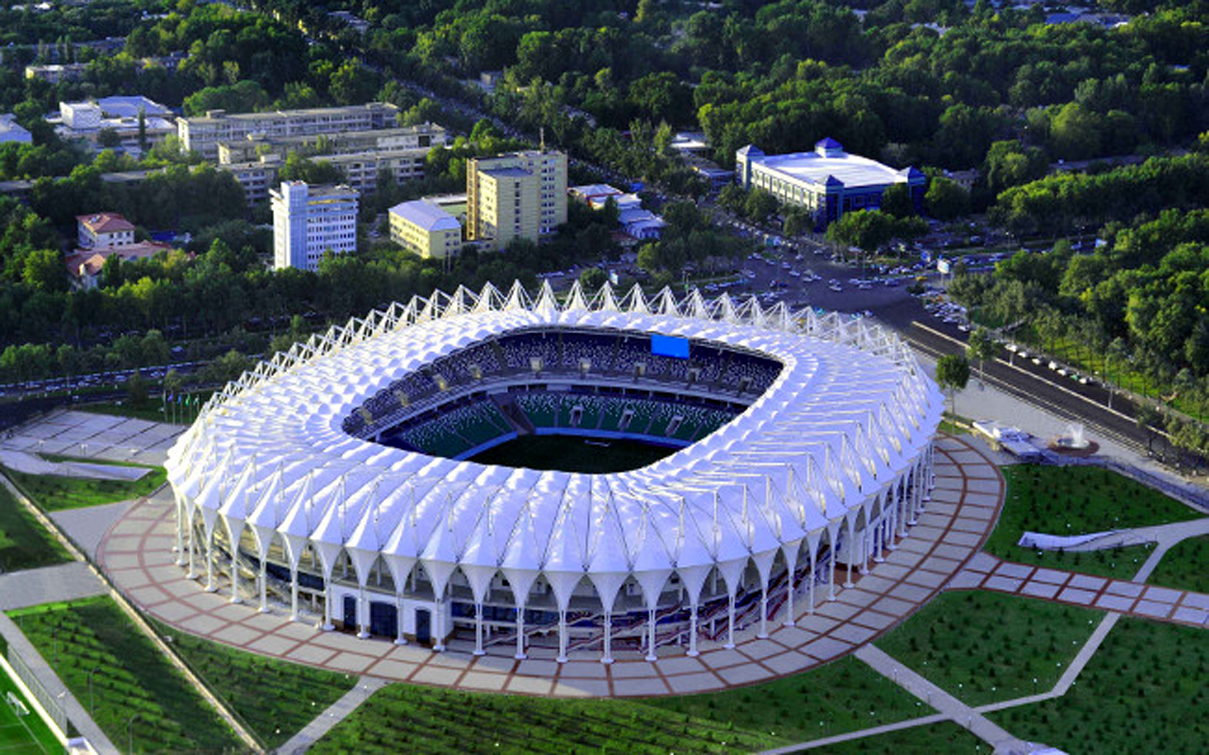 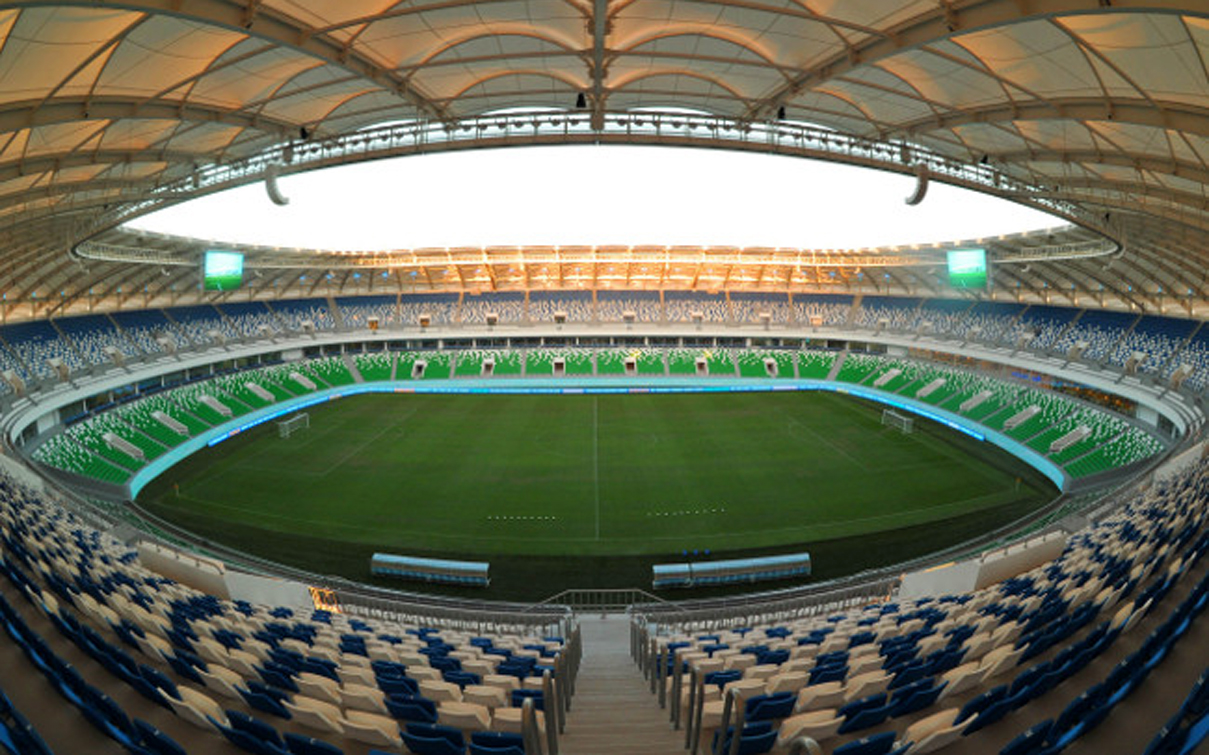 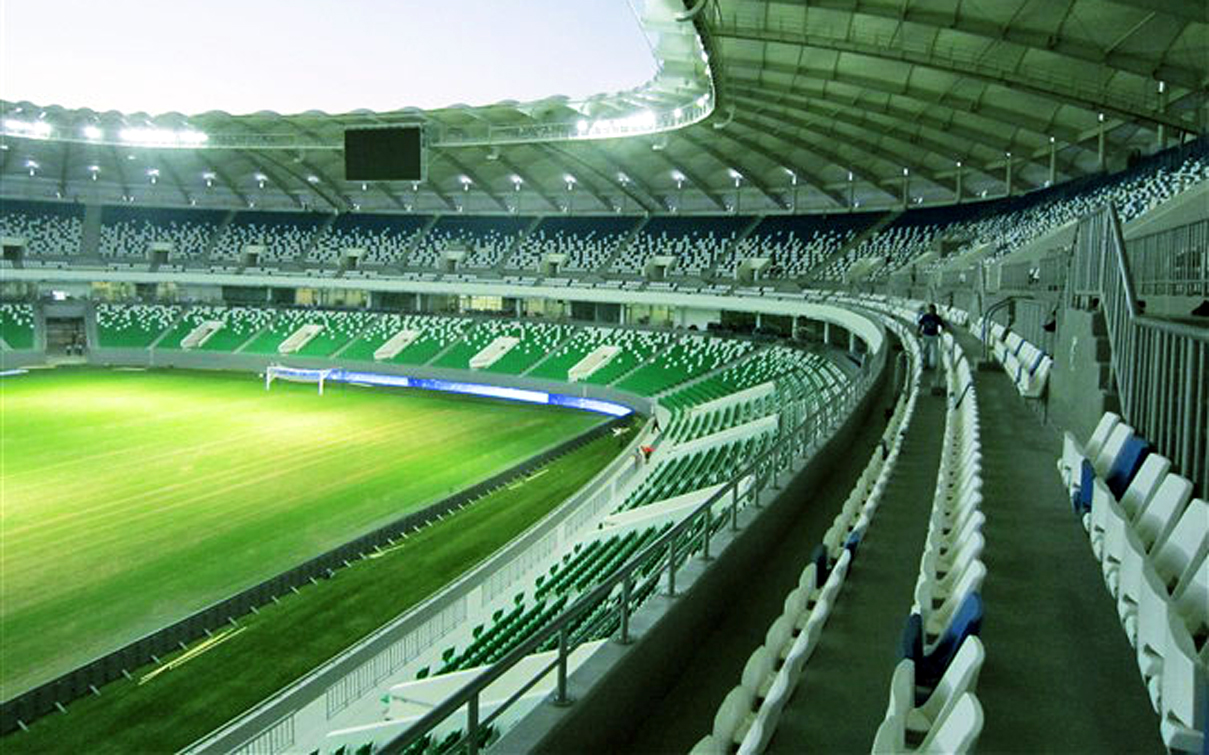 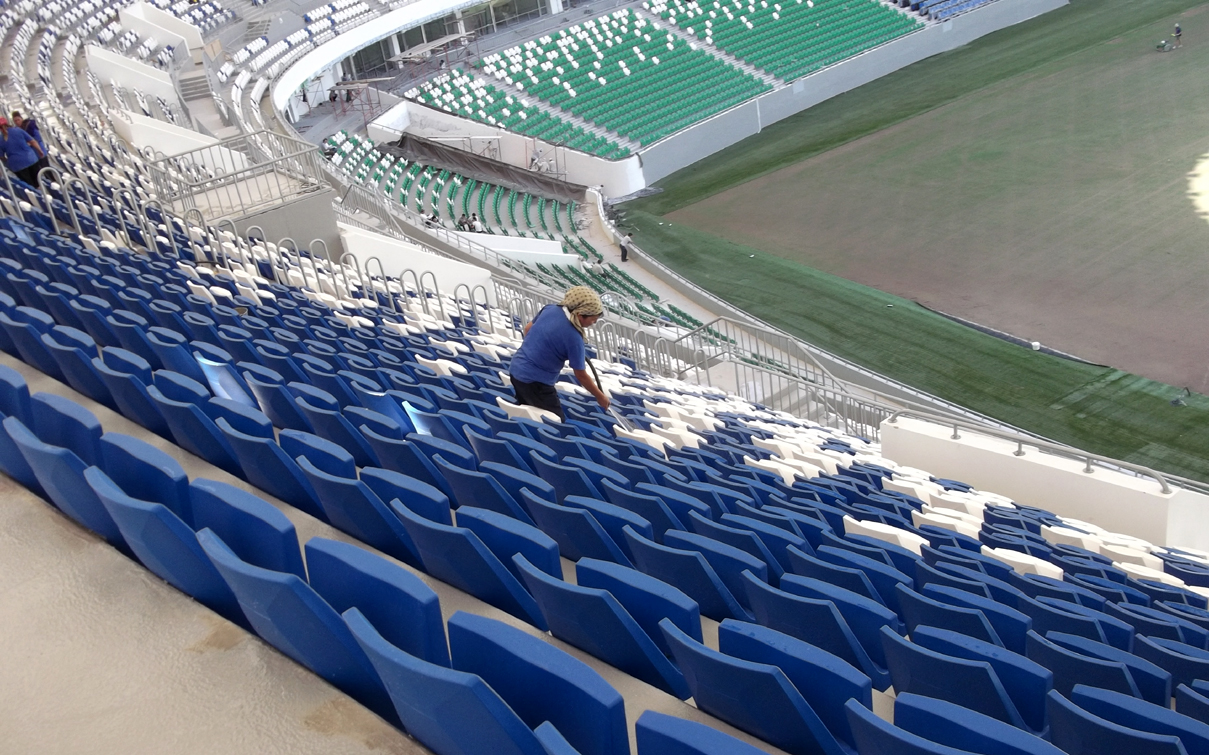 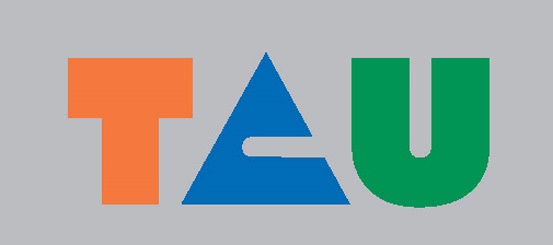 SEATING
tauSEATING s.r.o. 
www.tau.cz